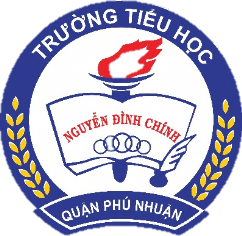 ỦY BAN NHÂN DÂN QUẬN PHÚ NHUẬN
TRƯỜNG TIỂU HỌC NGUYỄN ĐÌNH CHÍNH
TUẦN 18
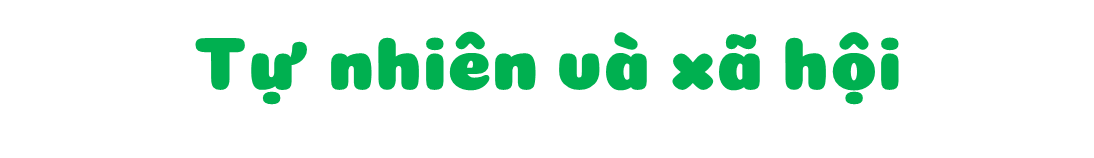 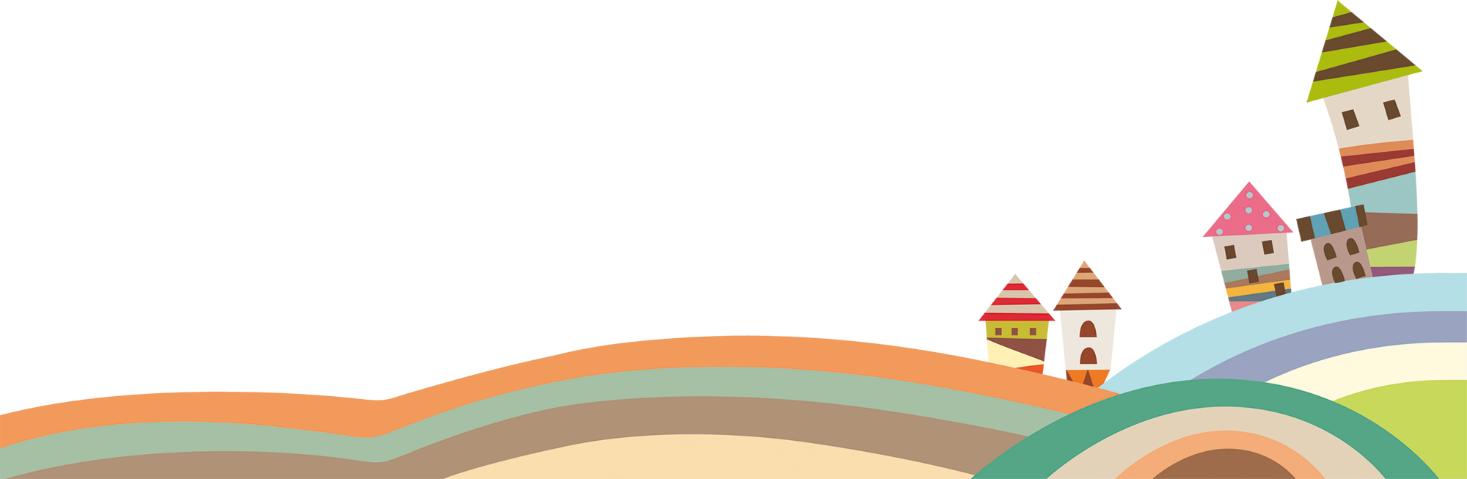 ÔN TẬP HỌC KỲ I
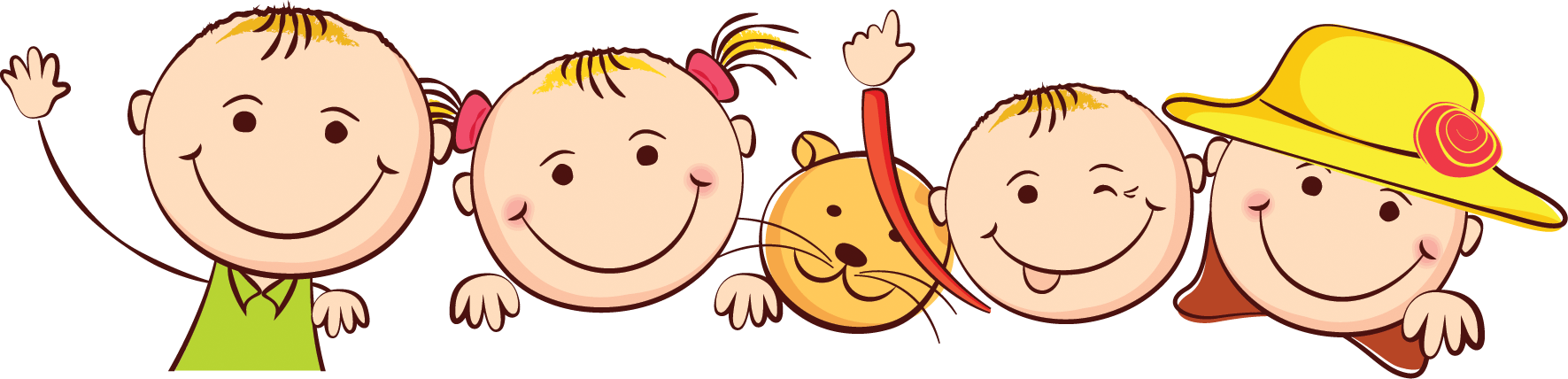 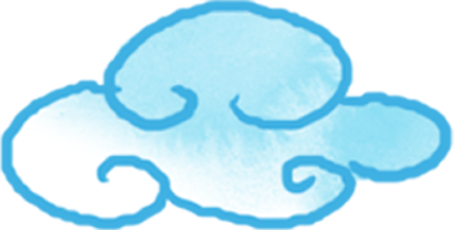 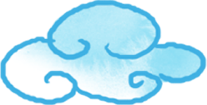 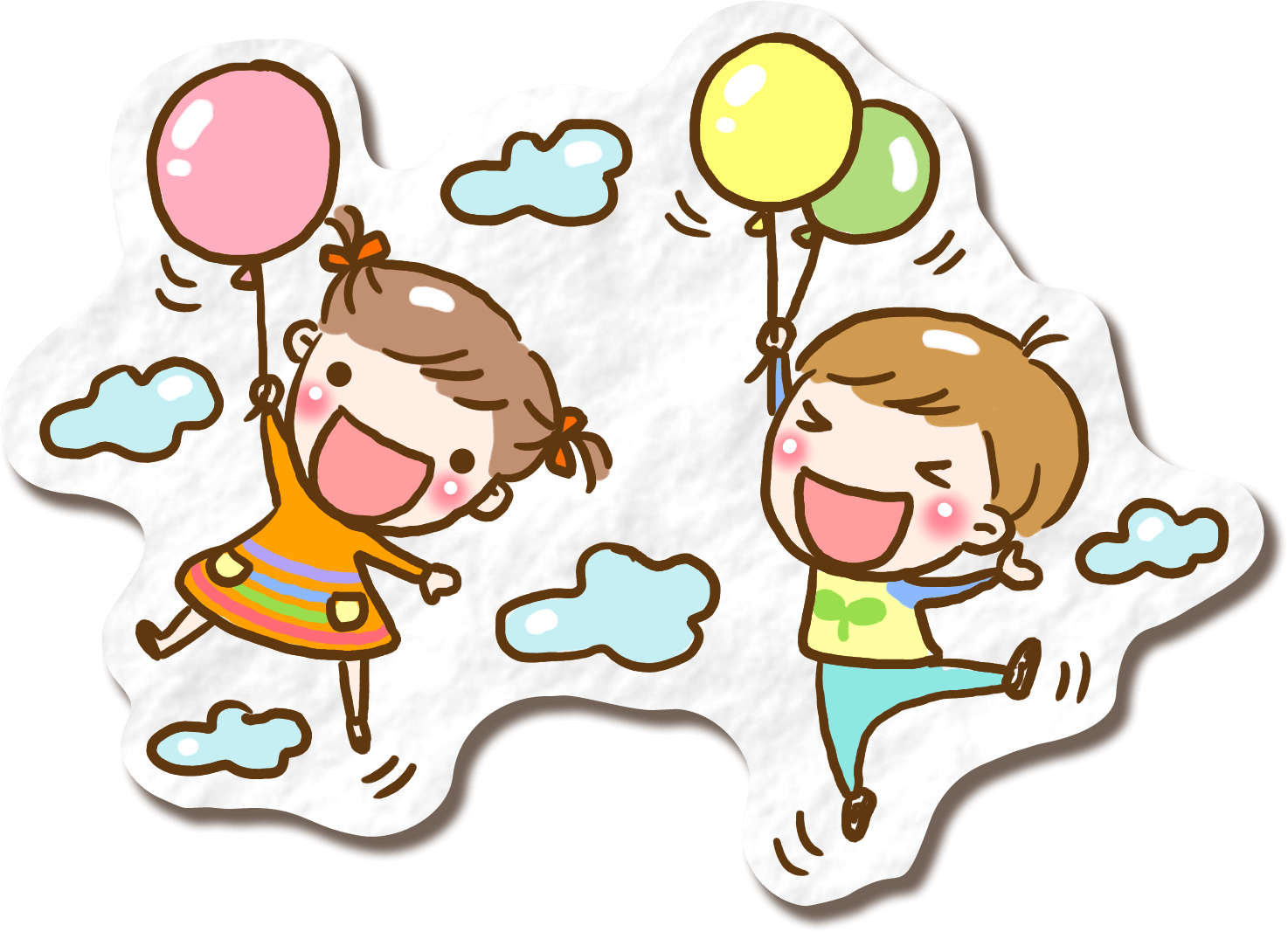 CHỦ ĐỀ:
Gia đình
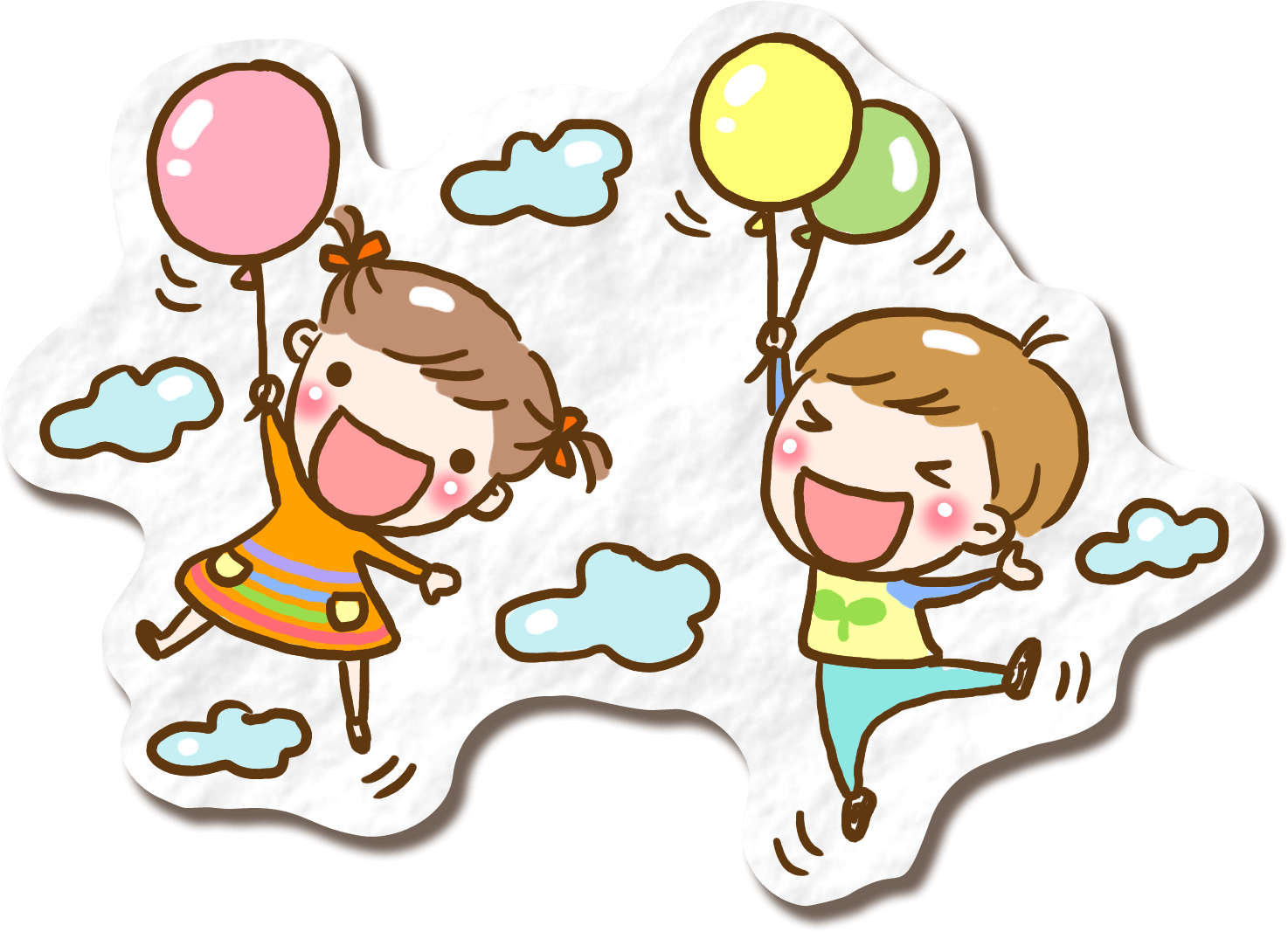 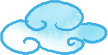 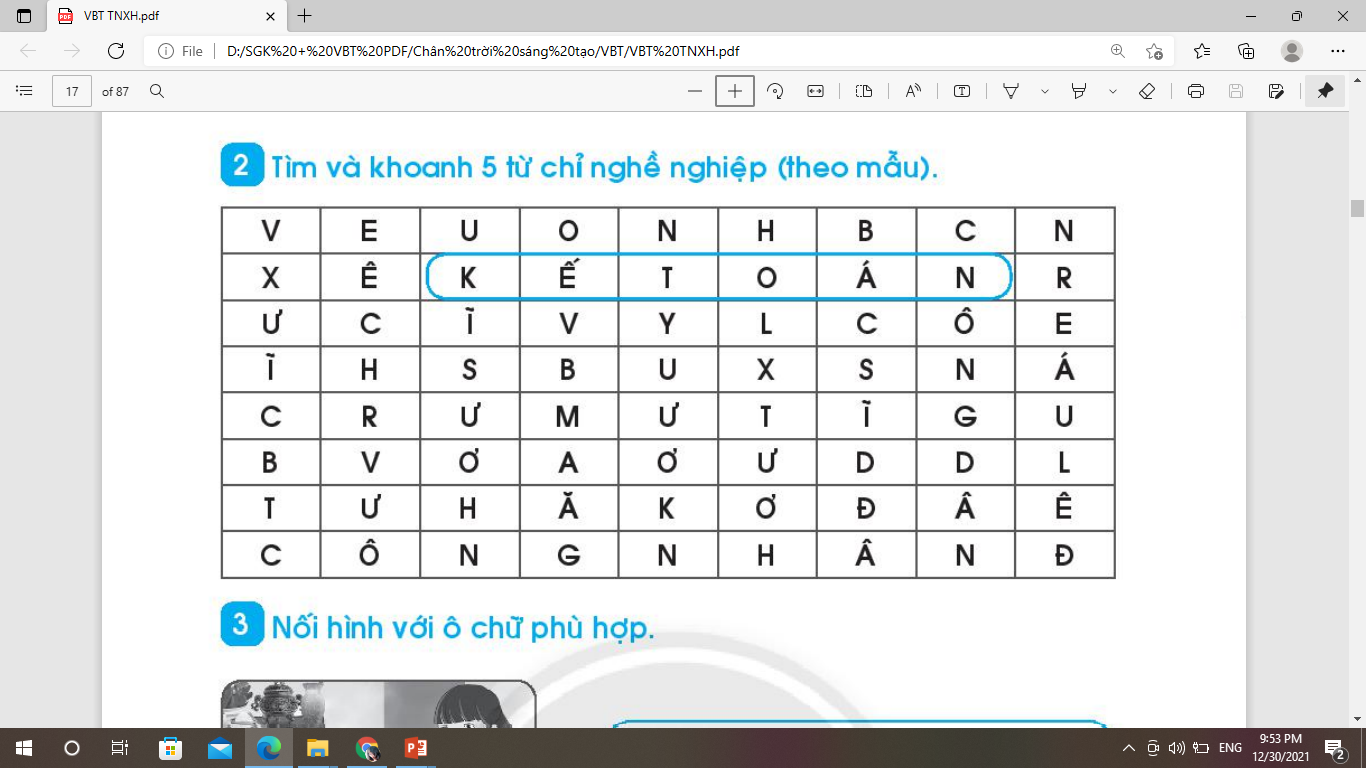 1
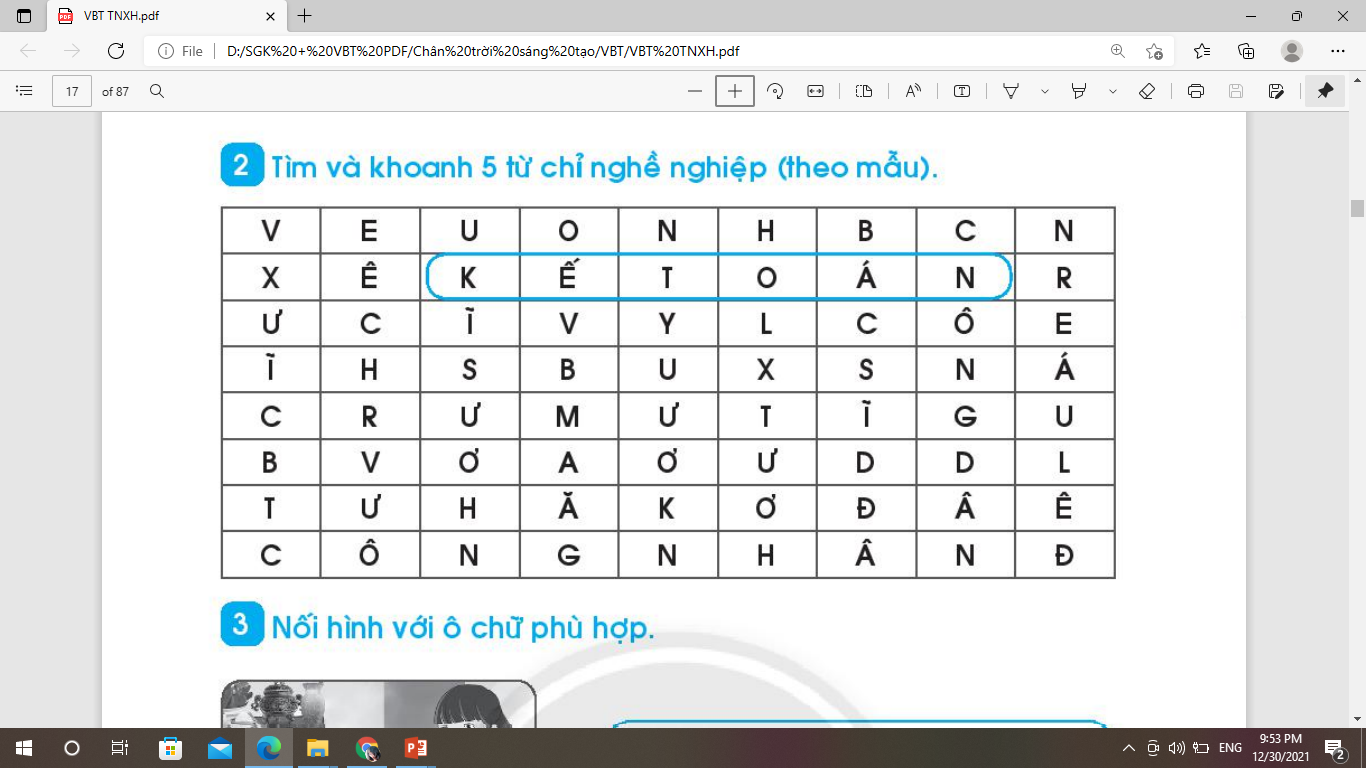 2
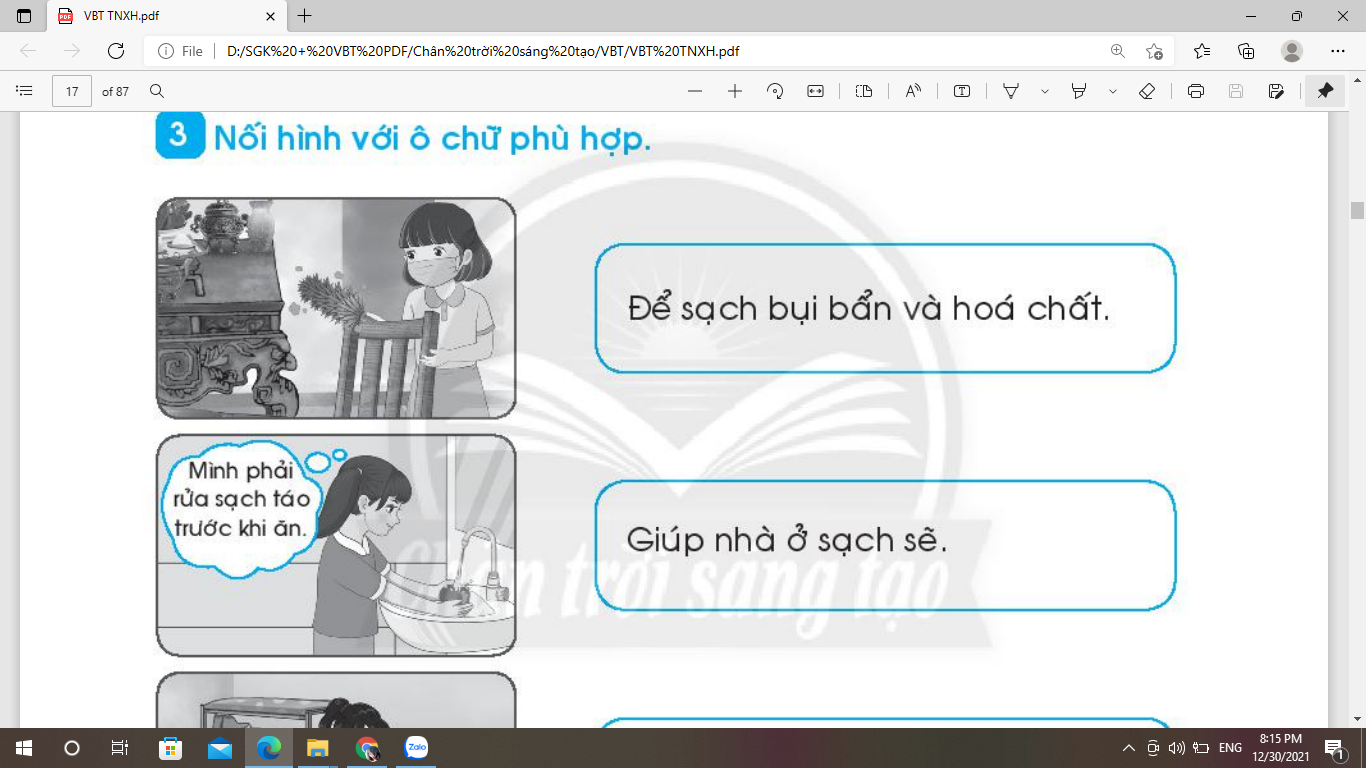 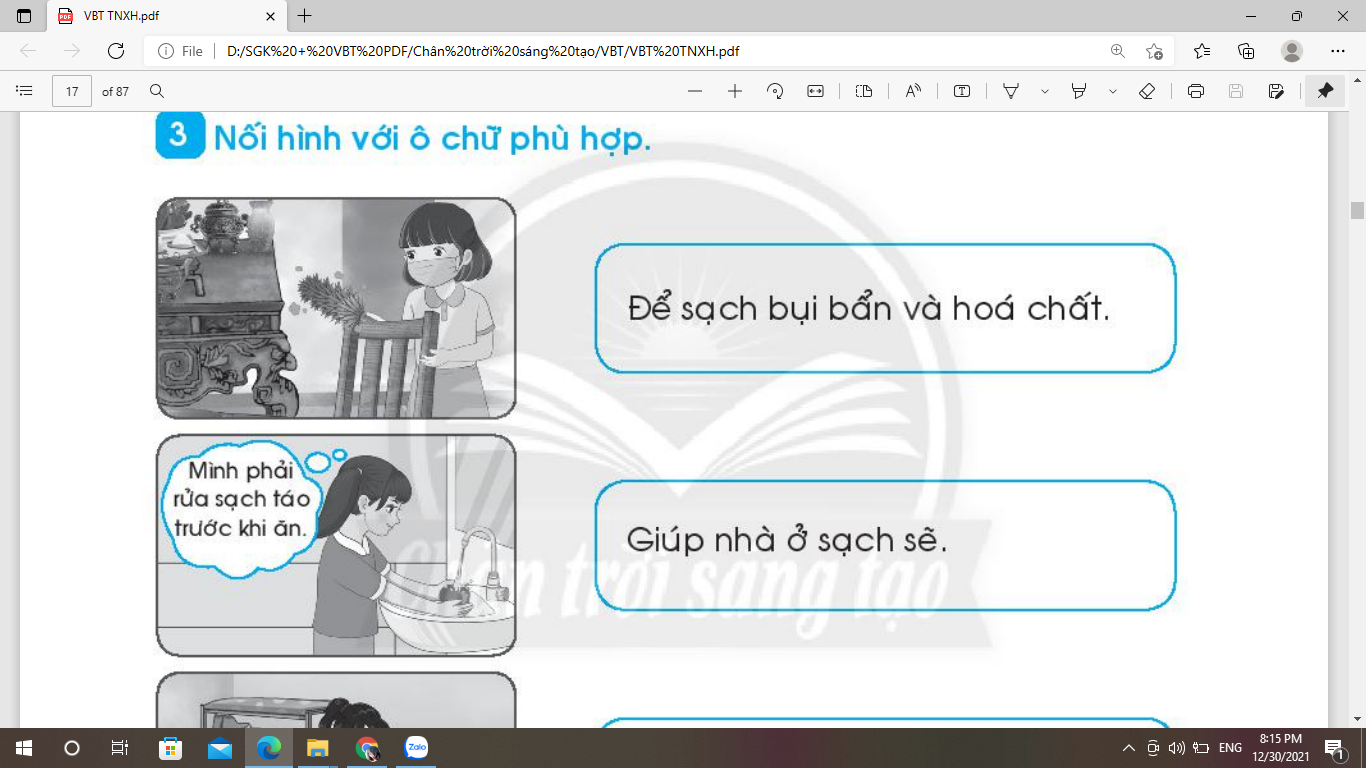 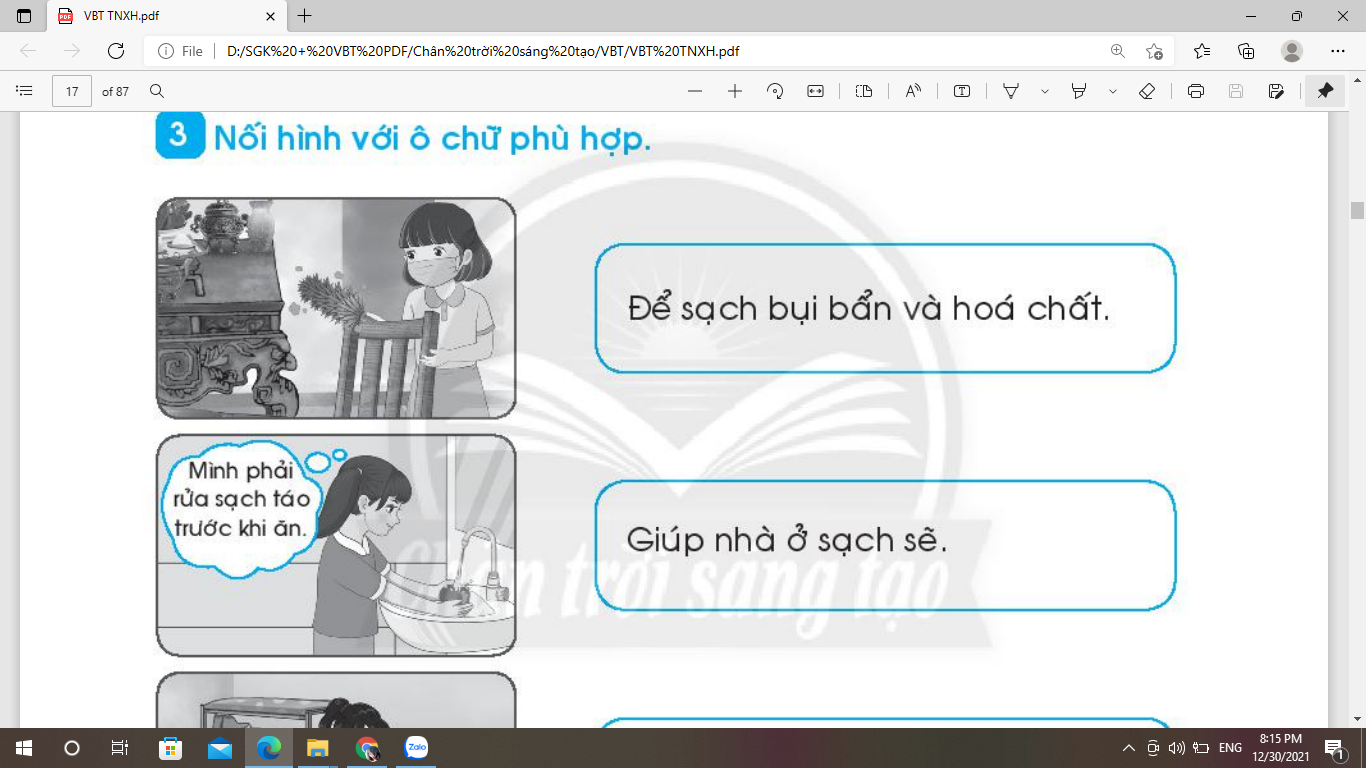 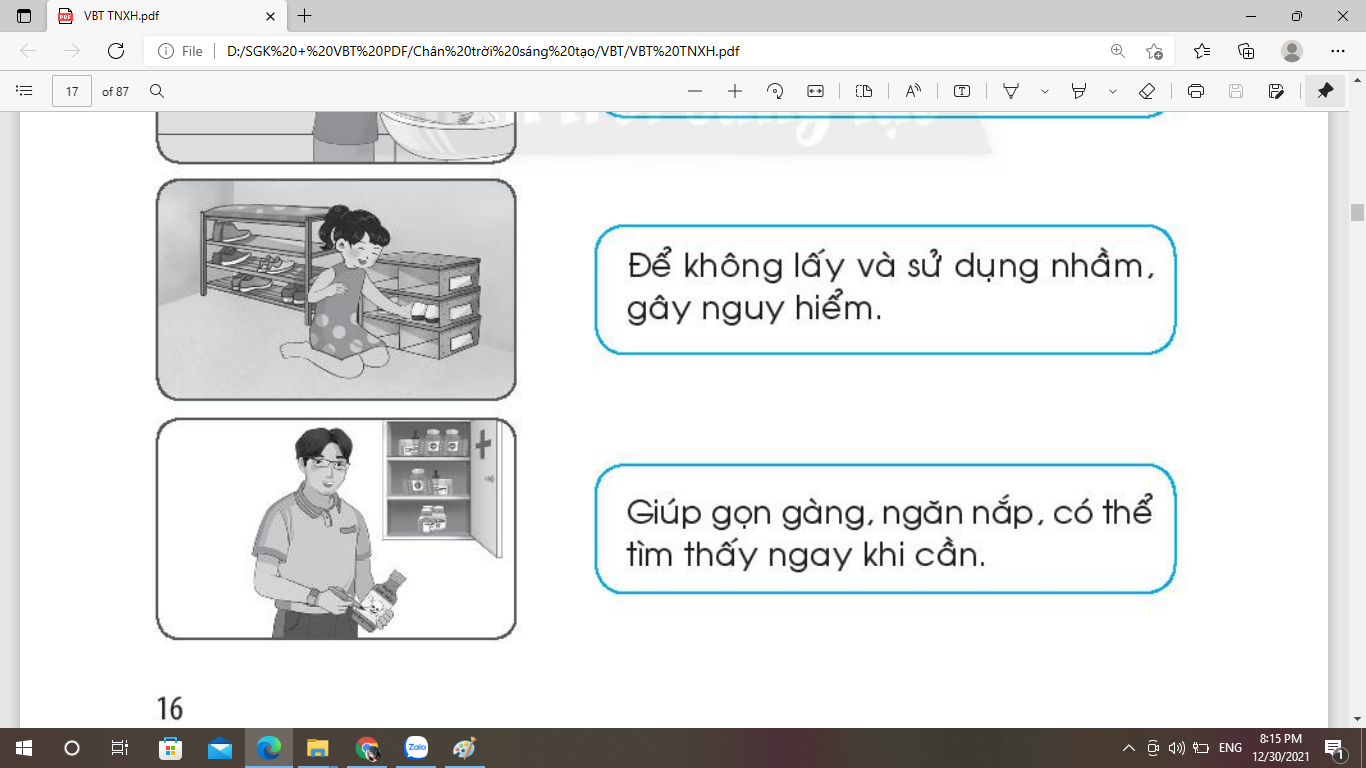 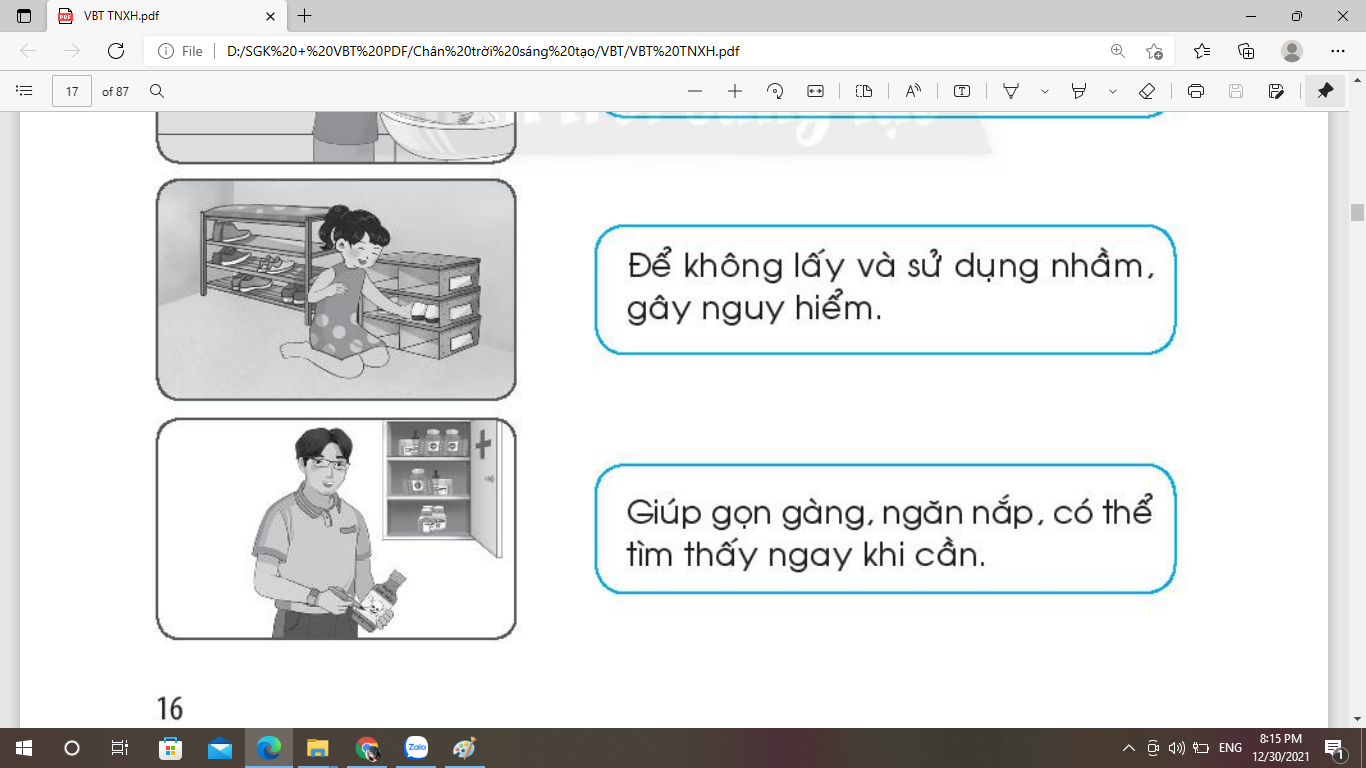 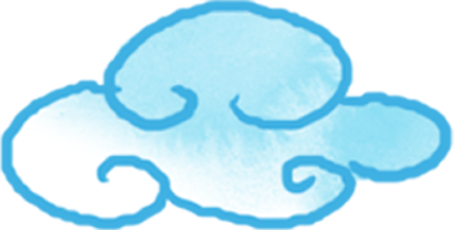 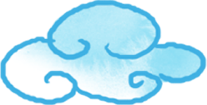 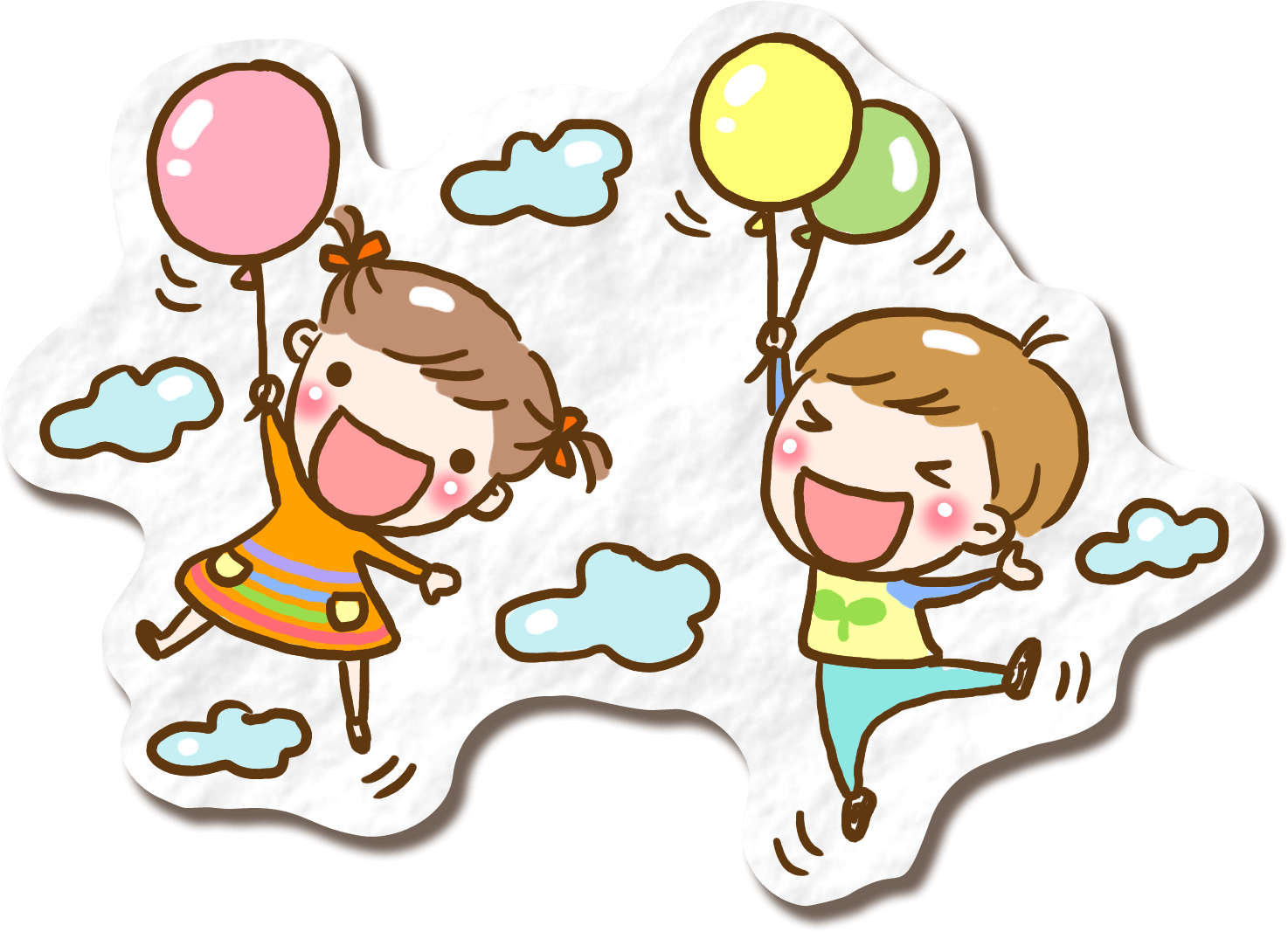 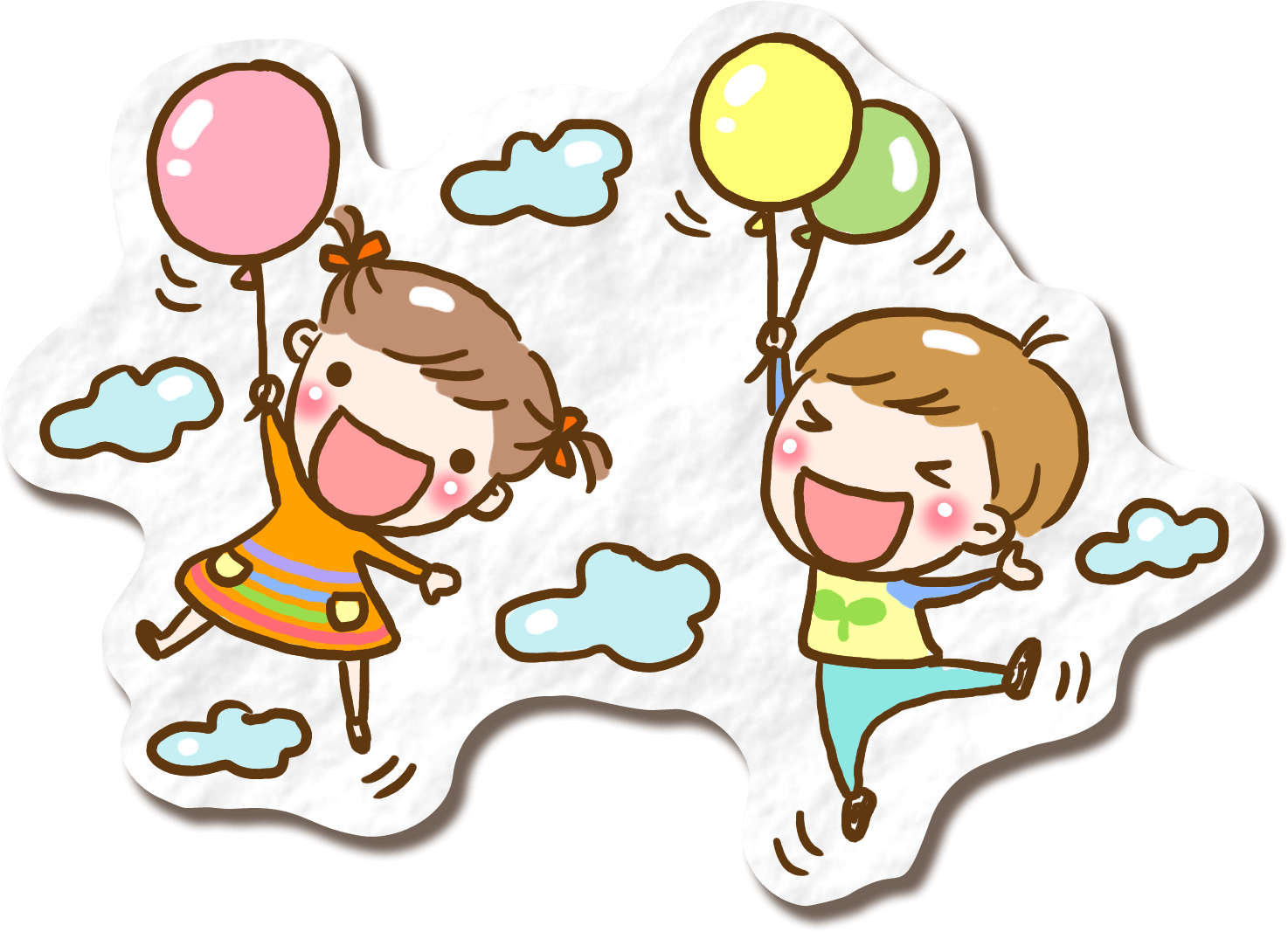 CHỦ ĐỀ:
Trường học
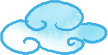 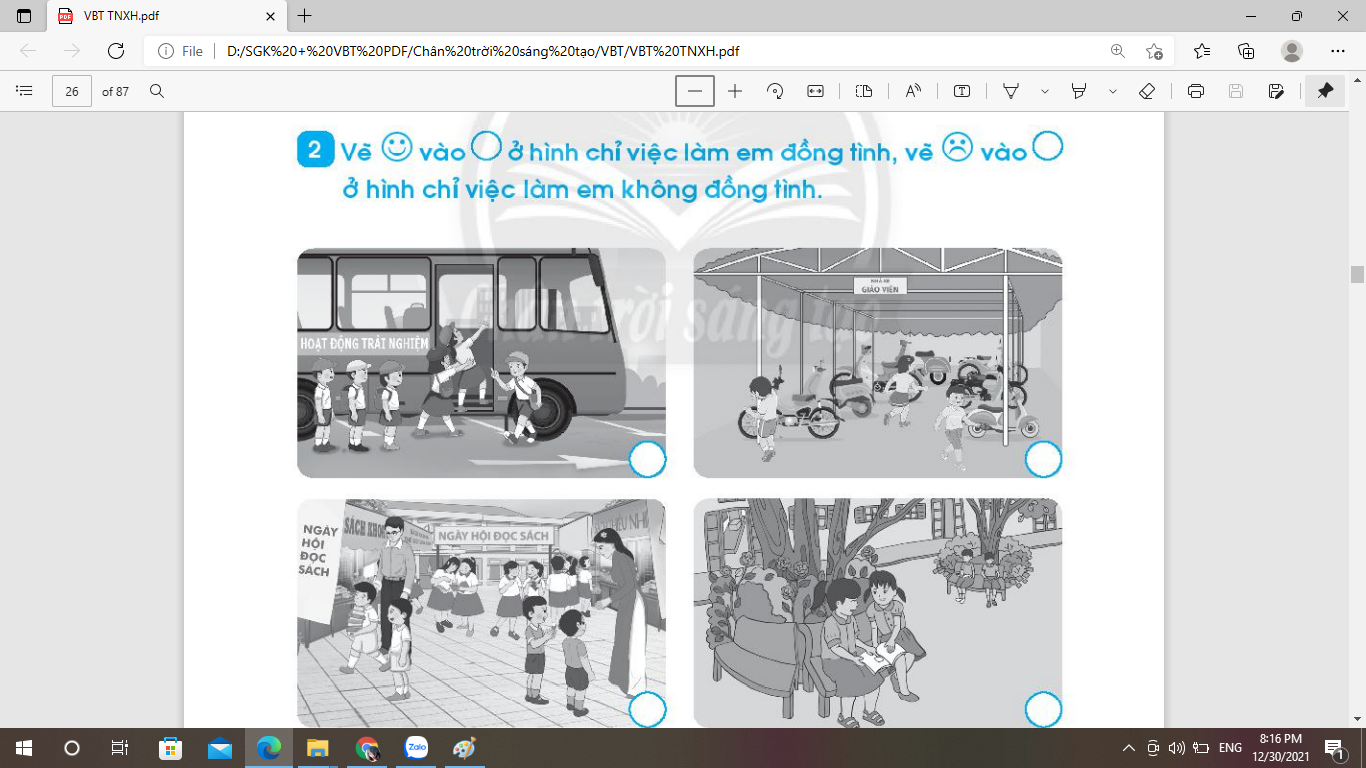 3
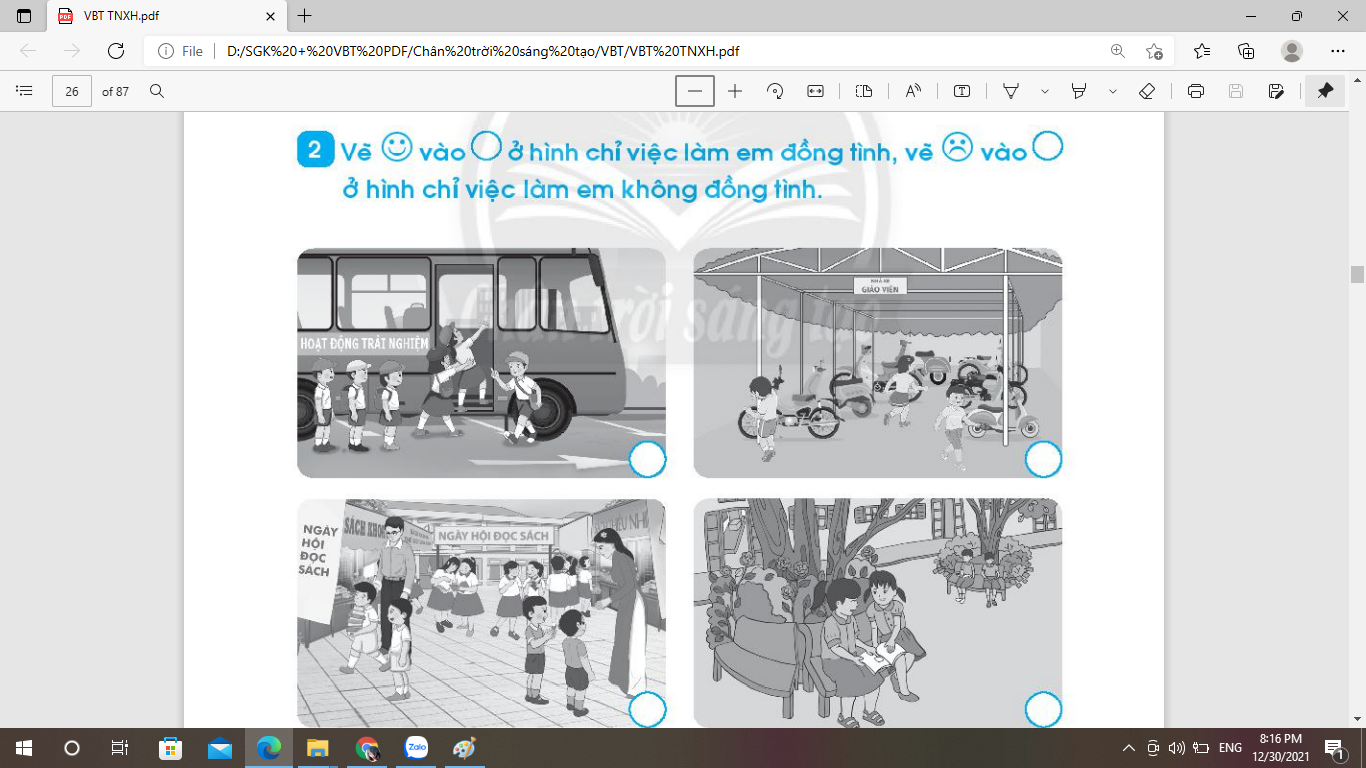 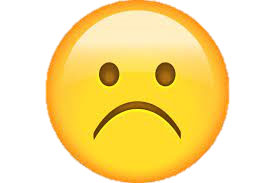 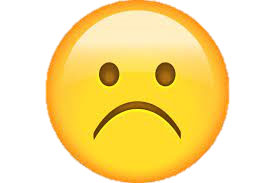 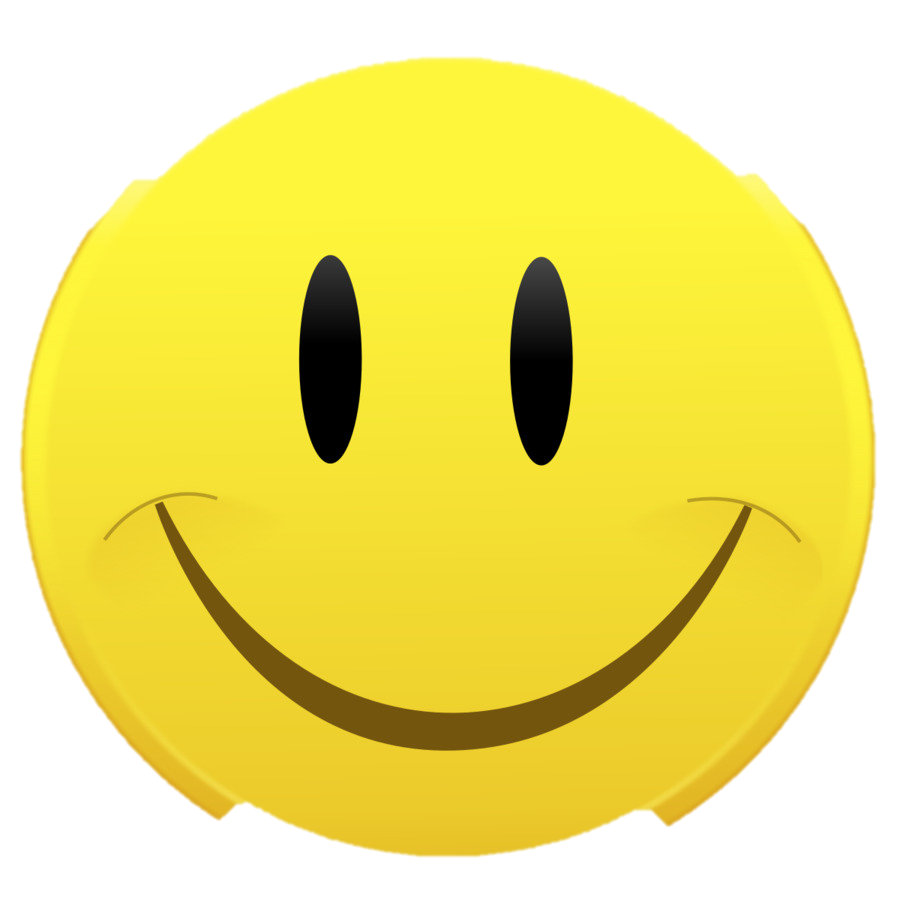 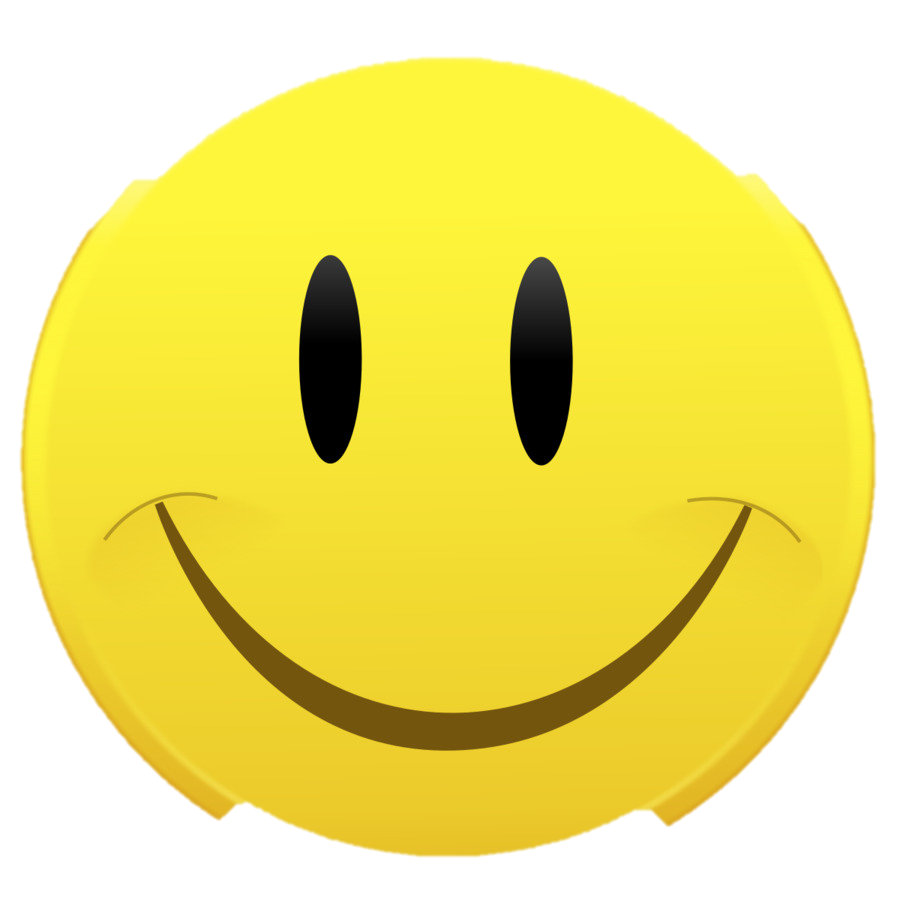 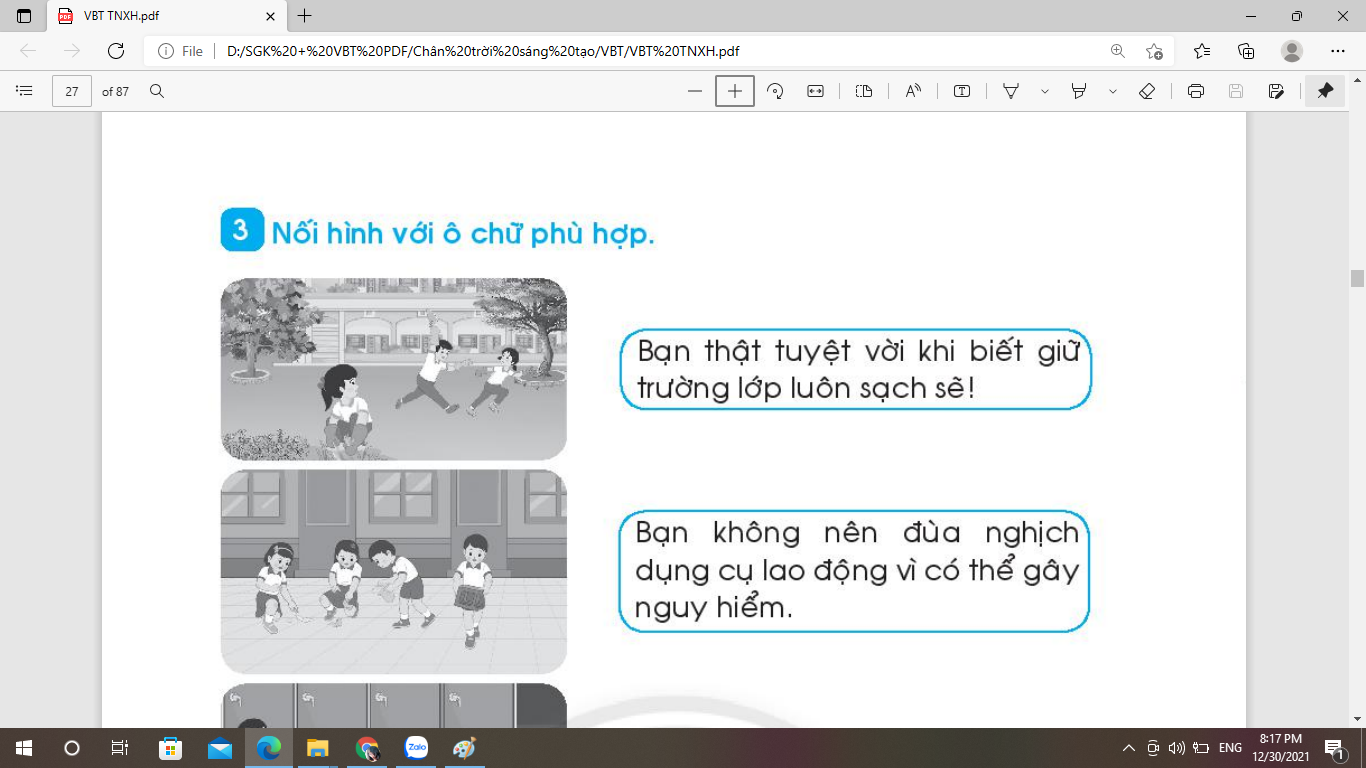 4
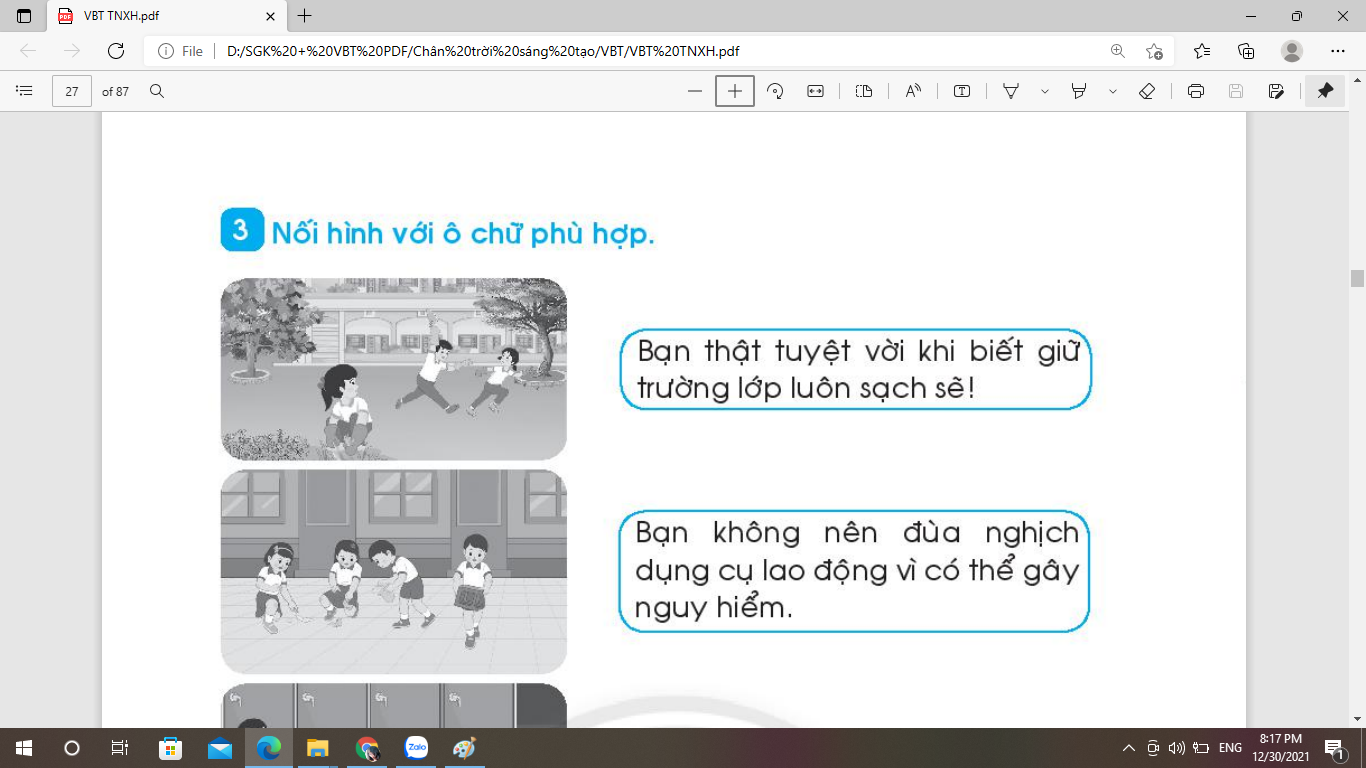 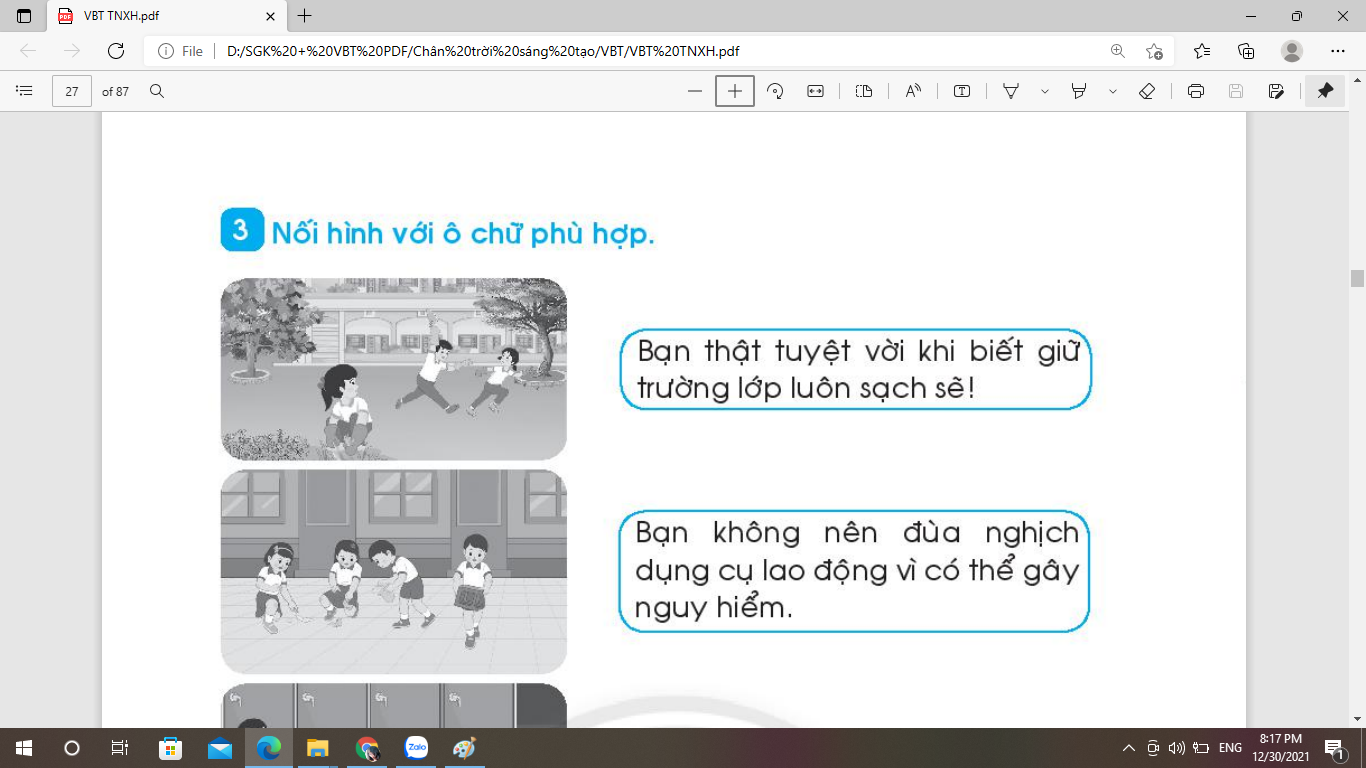 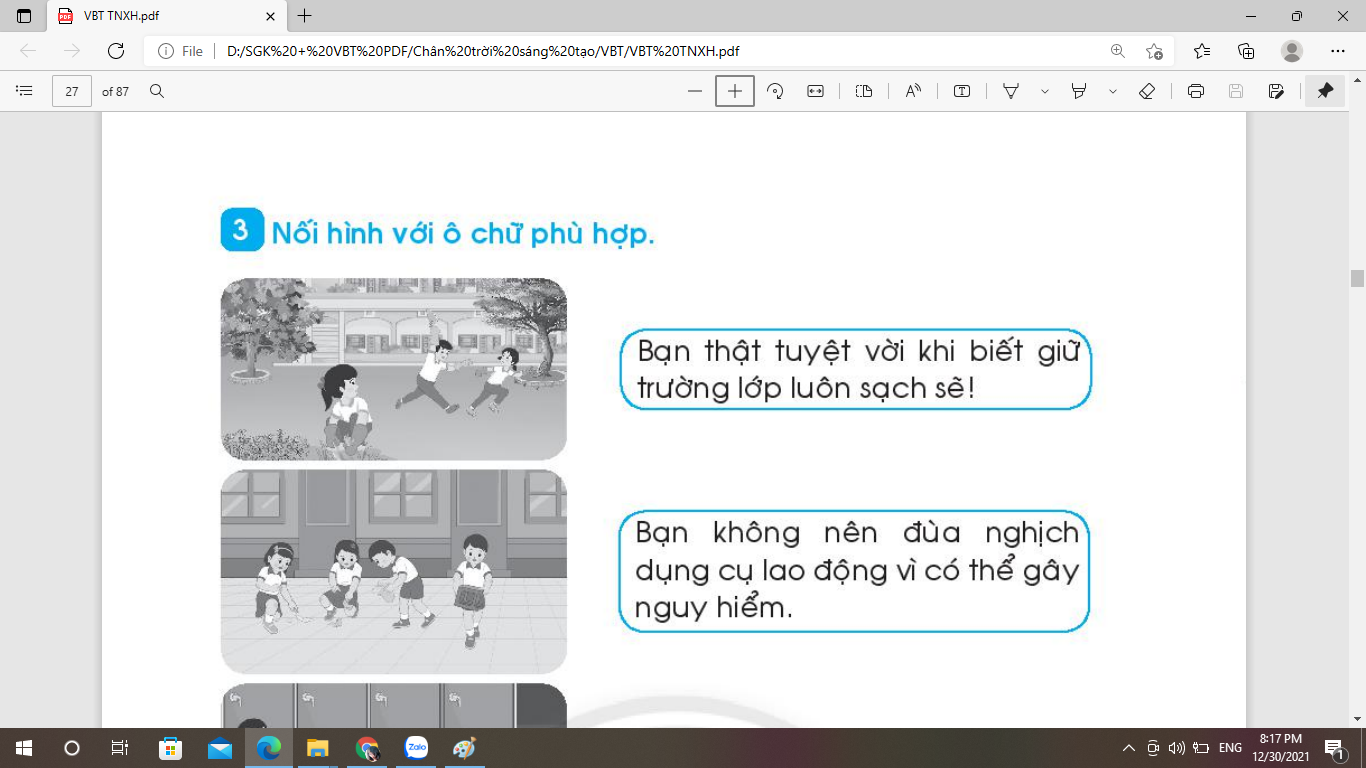 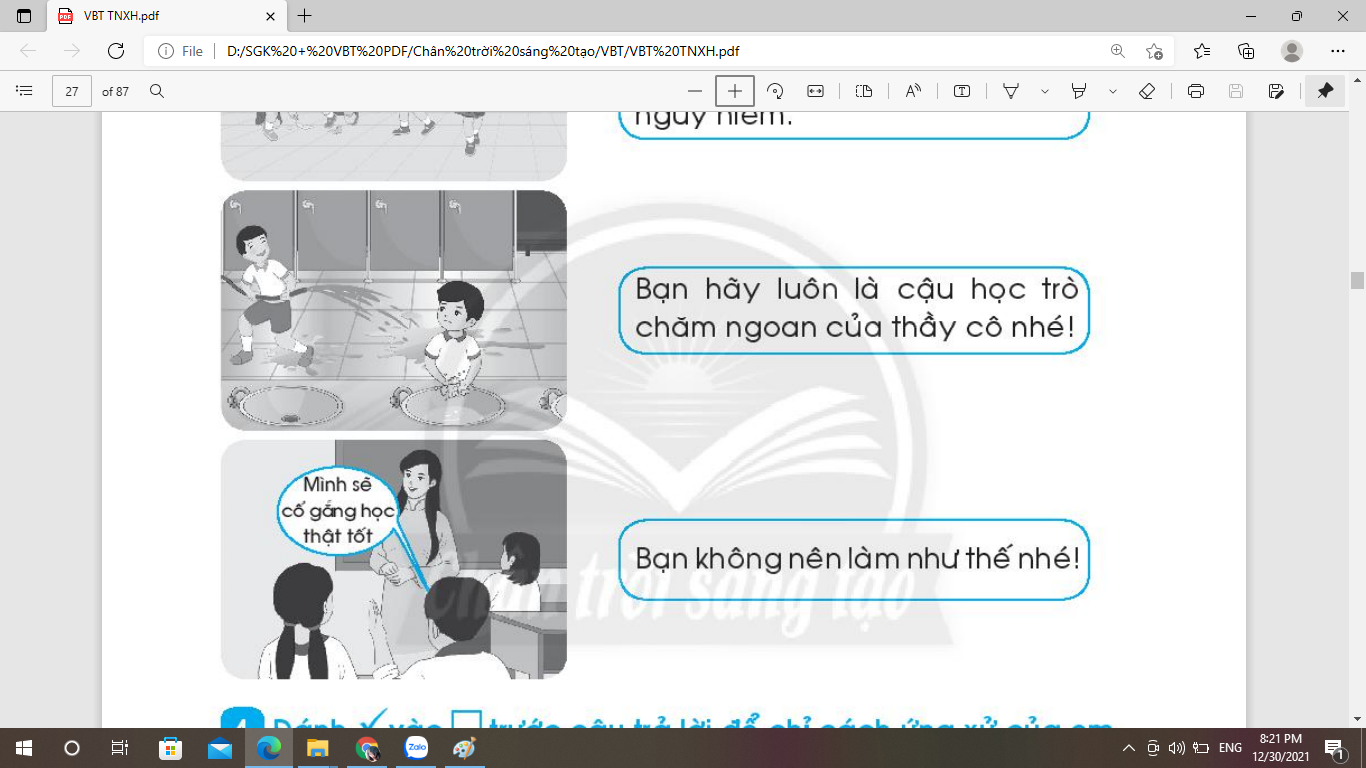 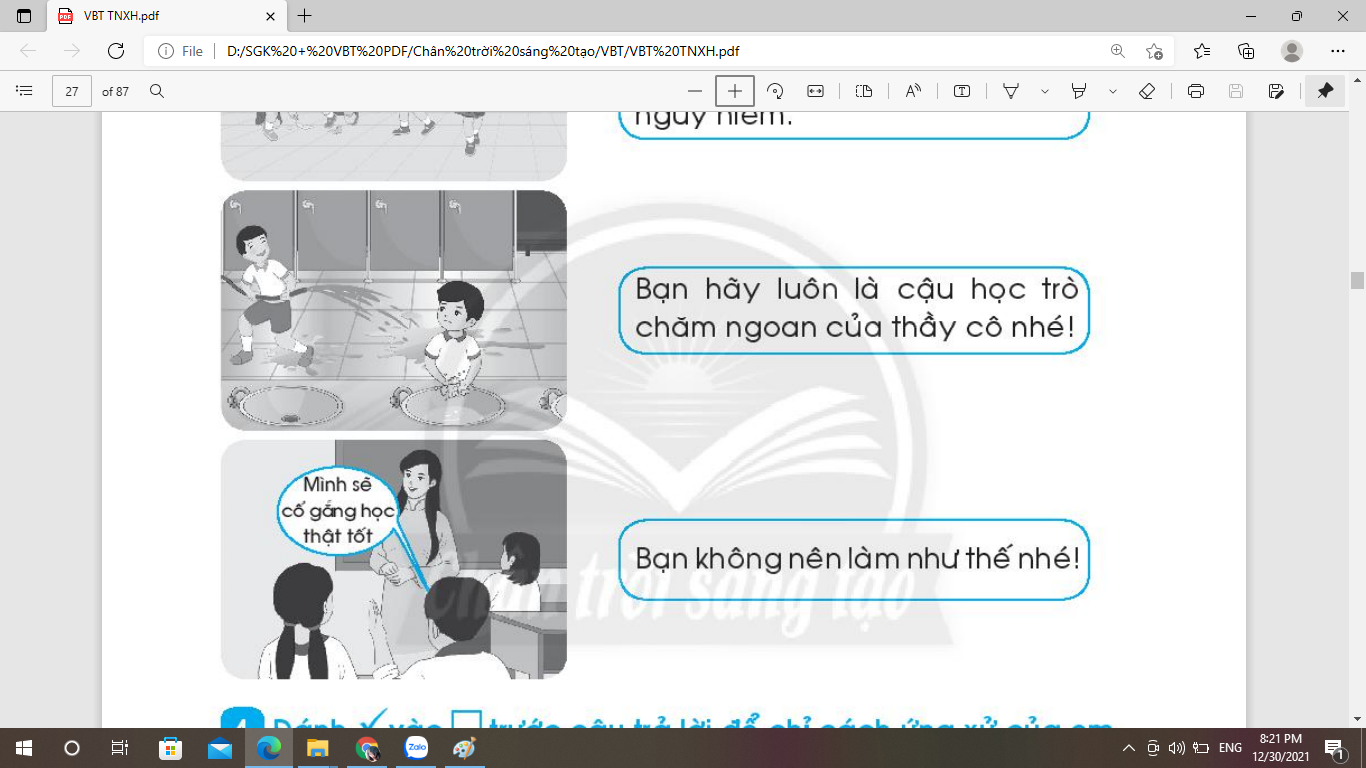 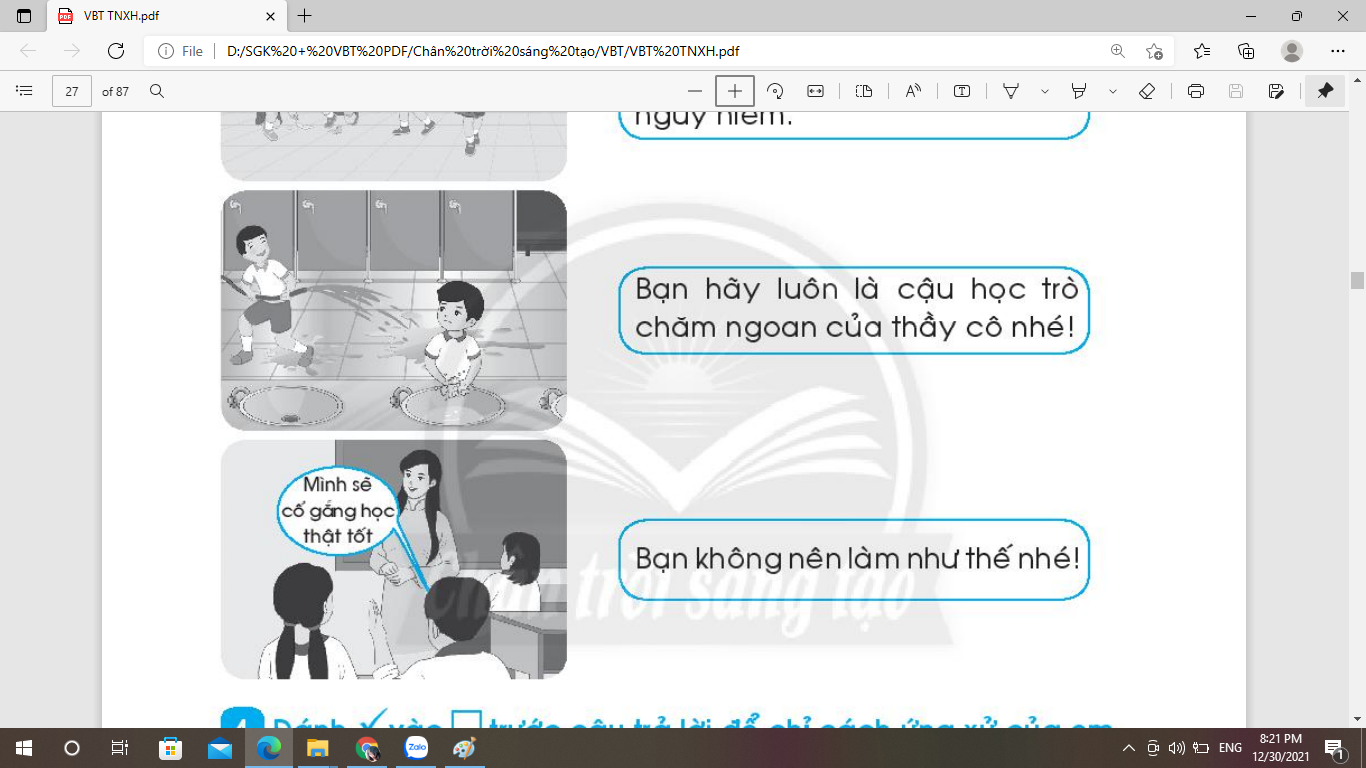 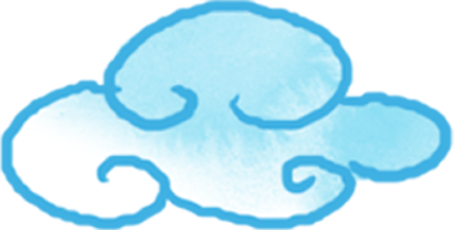 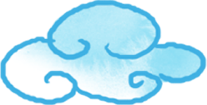 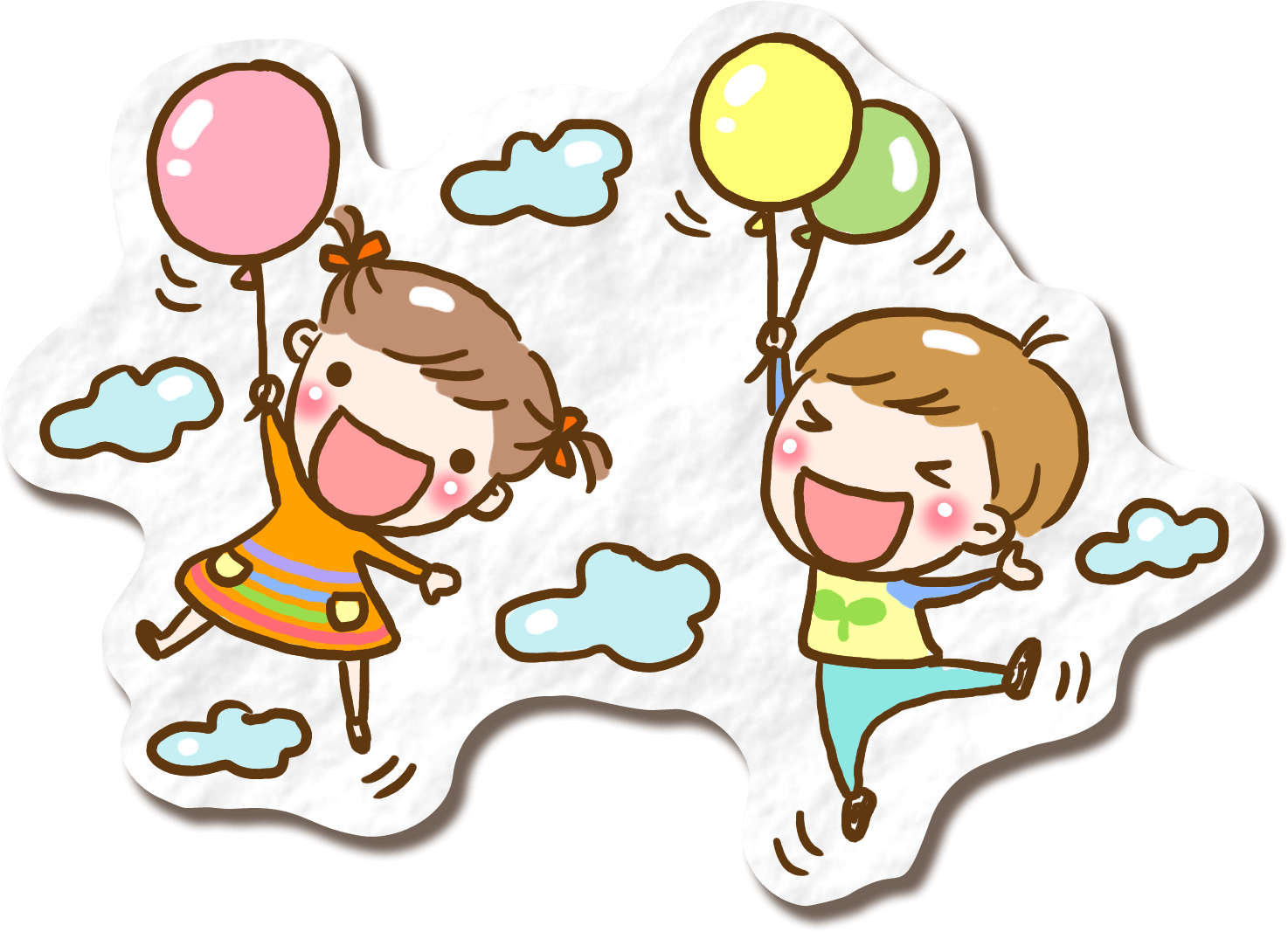 CHỦ ĐỀ:
Cộng đồng địa phương
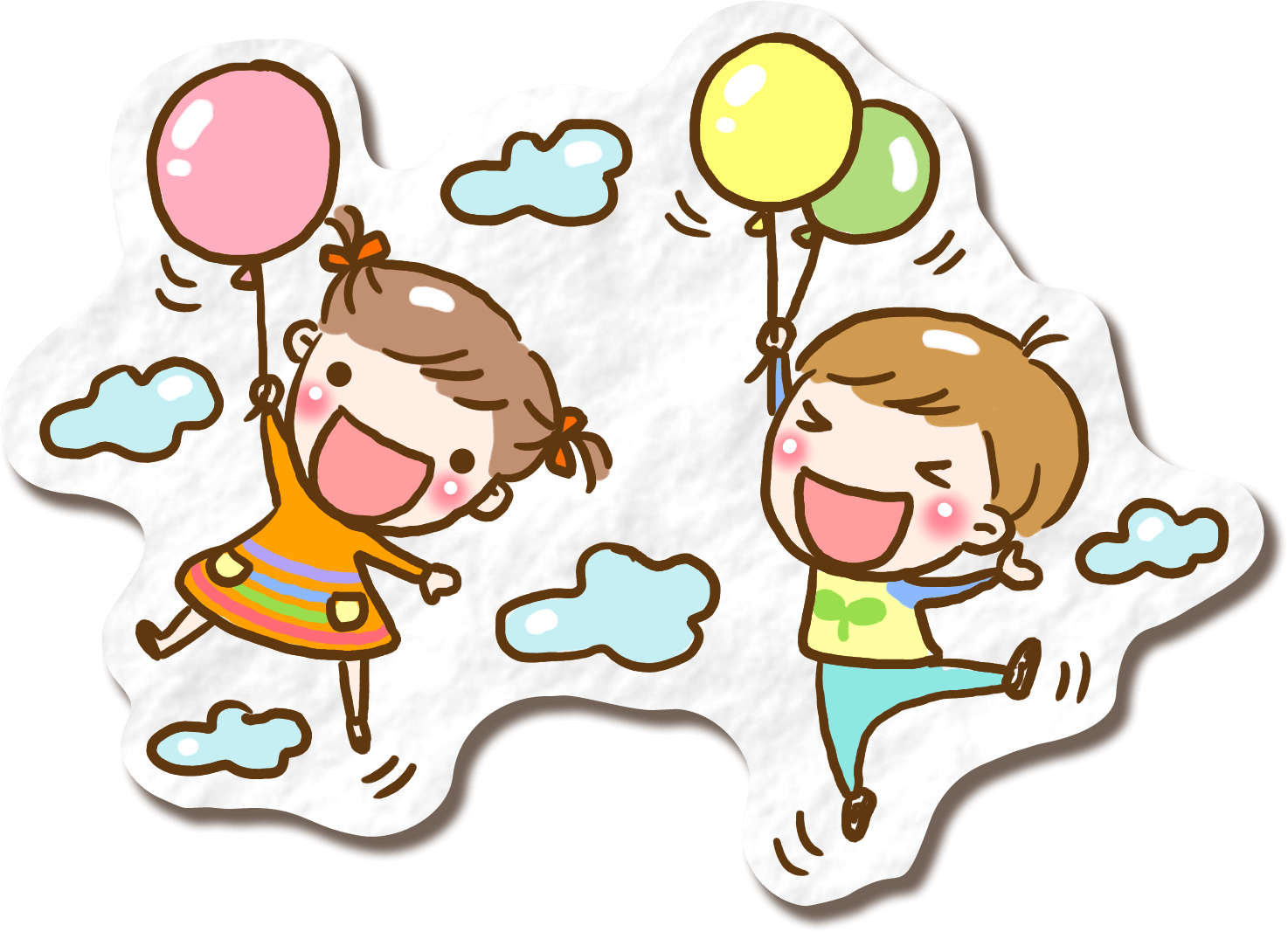 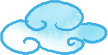 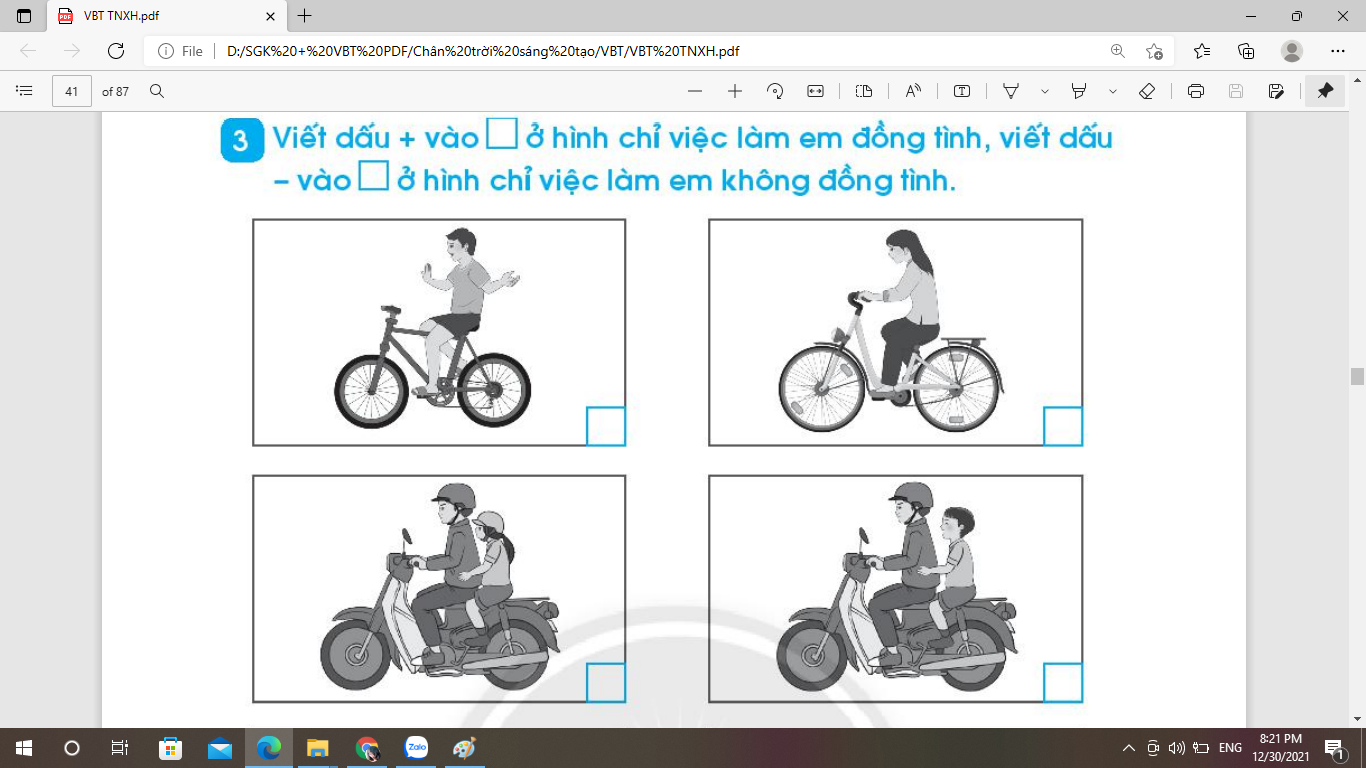 5
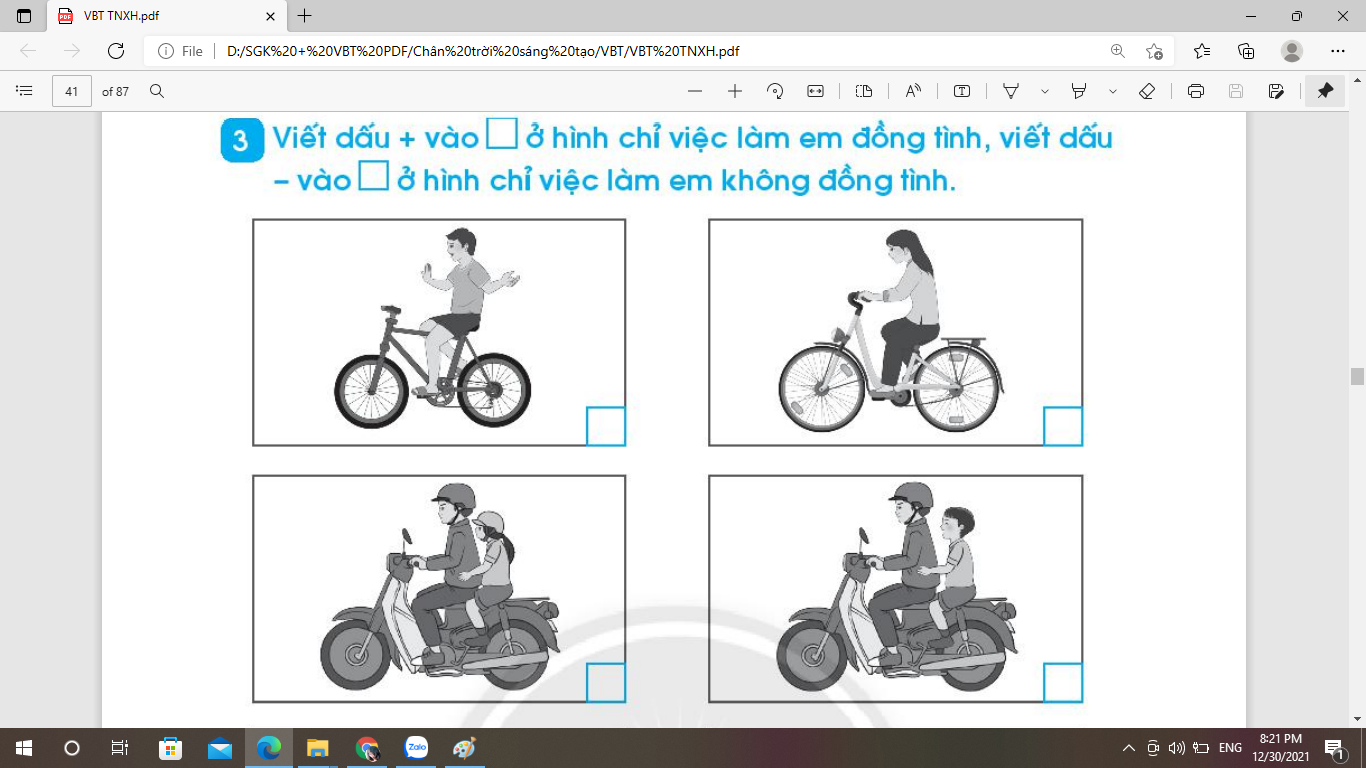 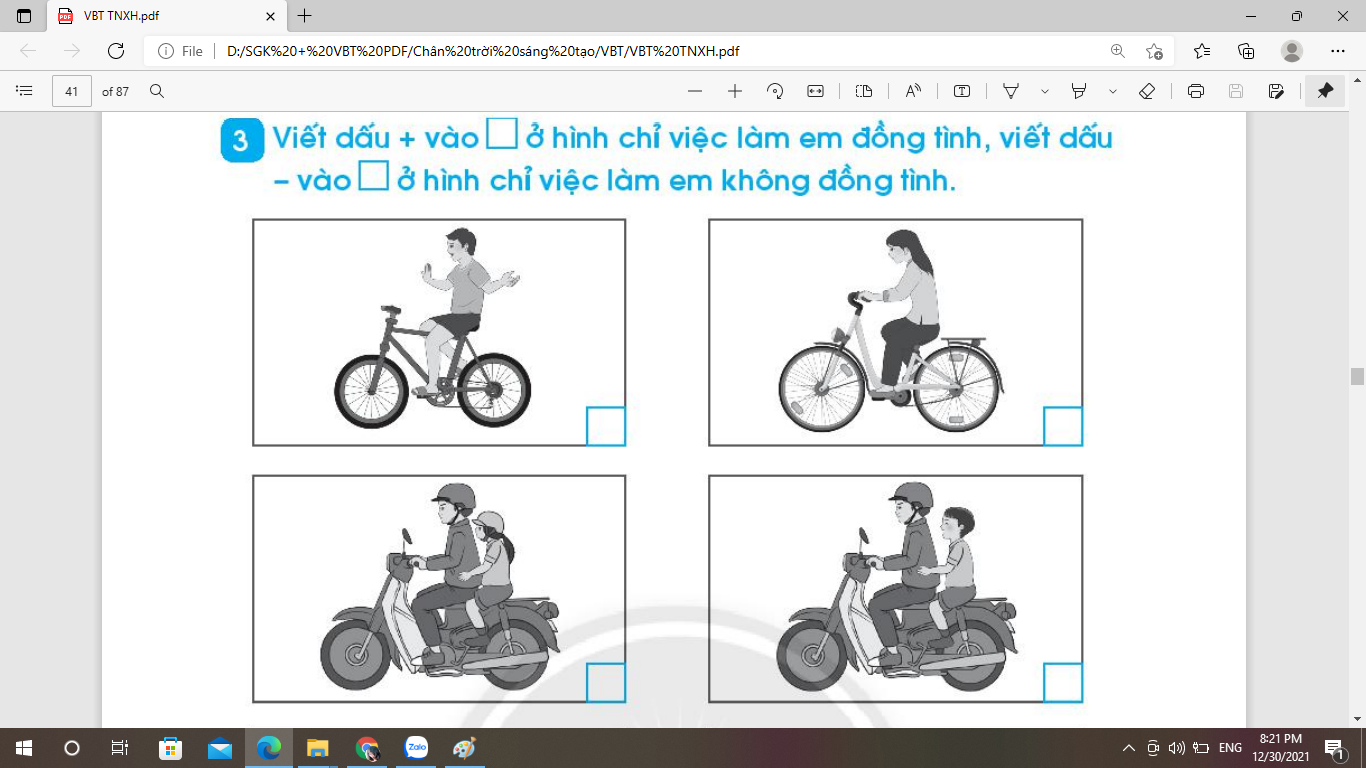 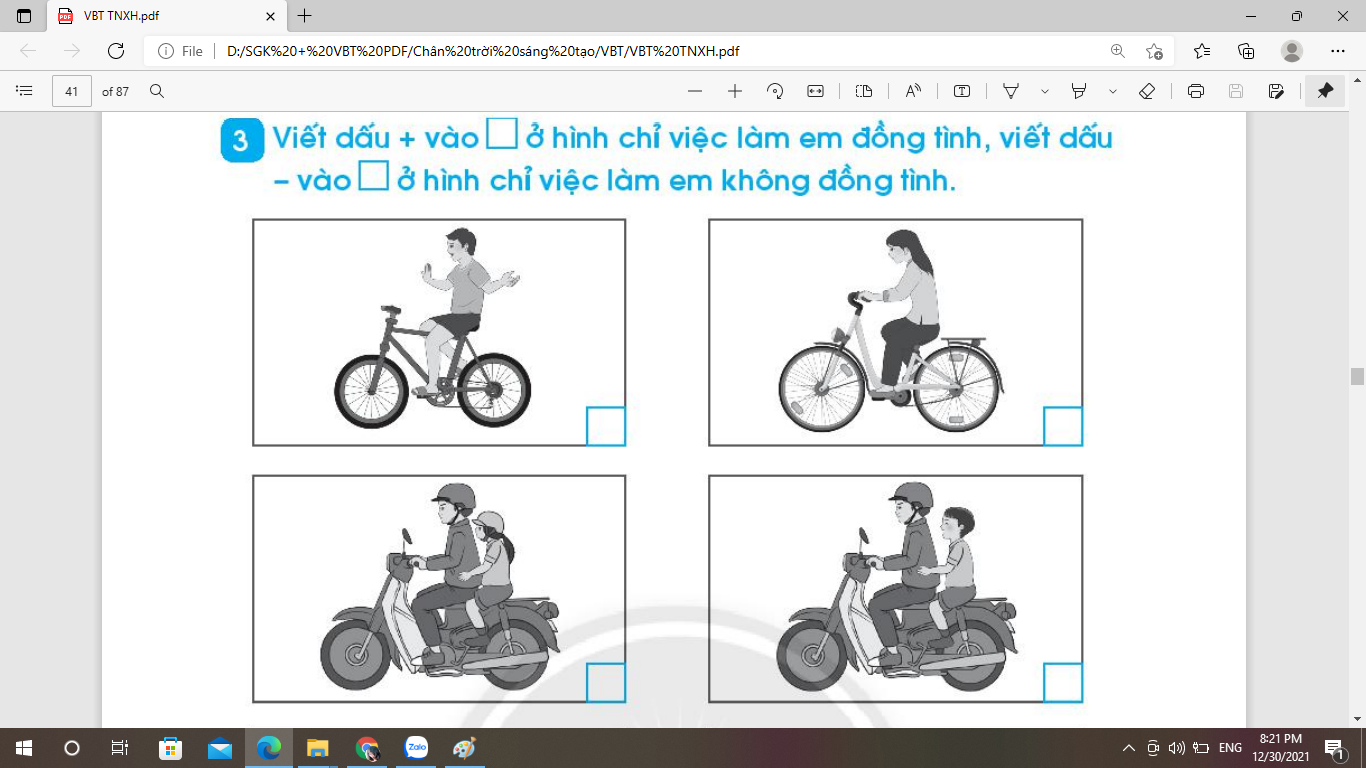 +
+
-
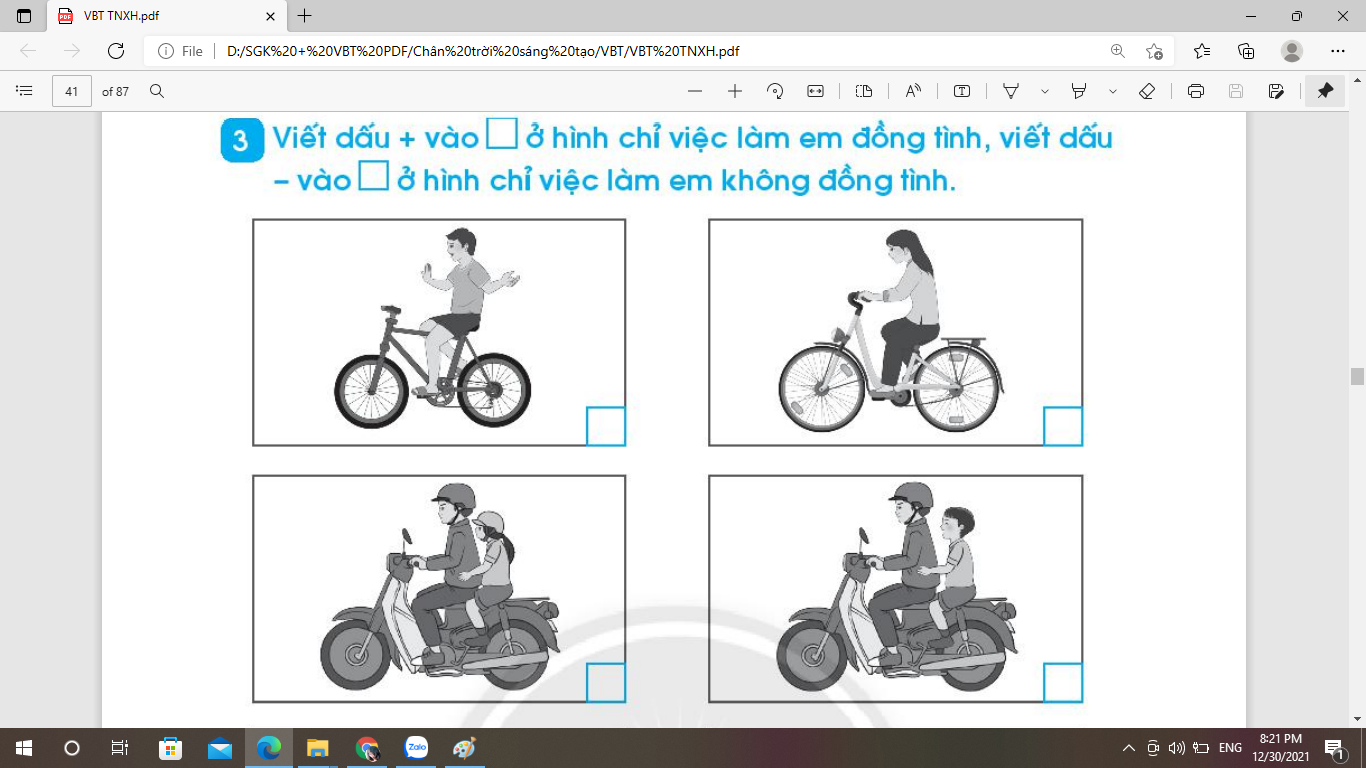 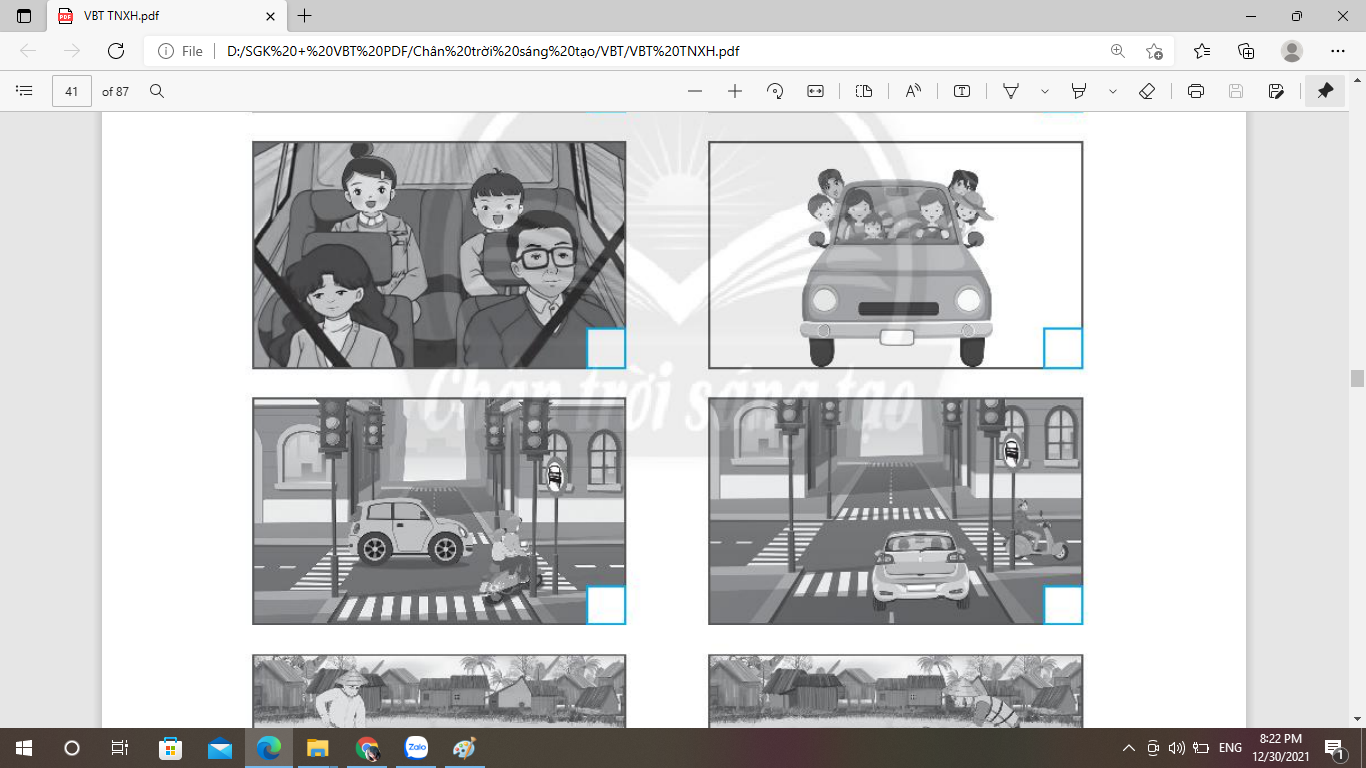 -
+
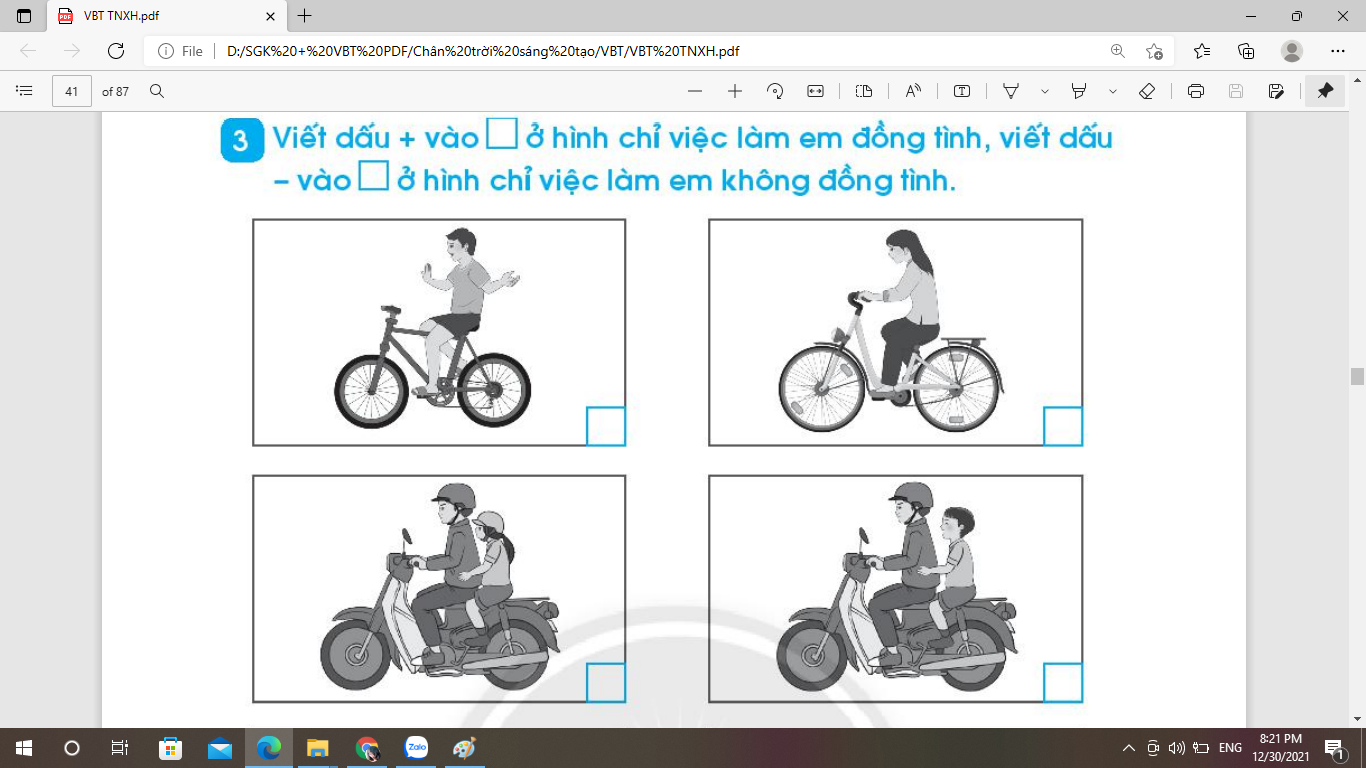 5
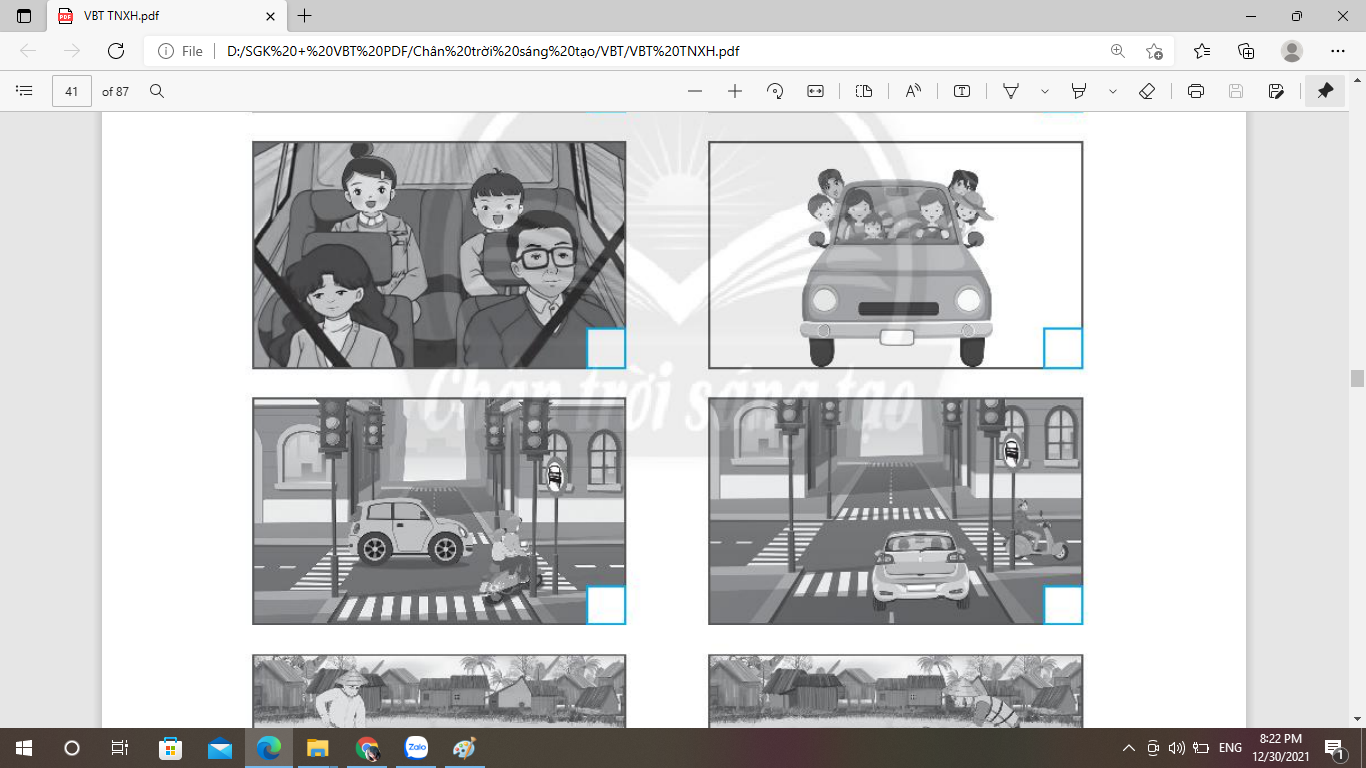 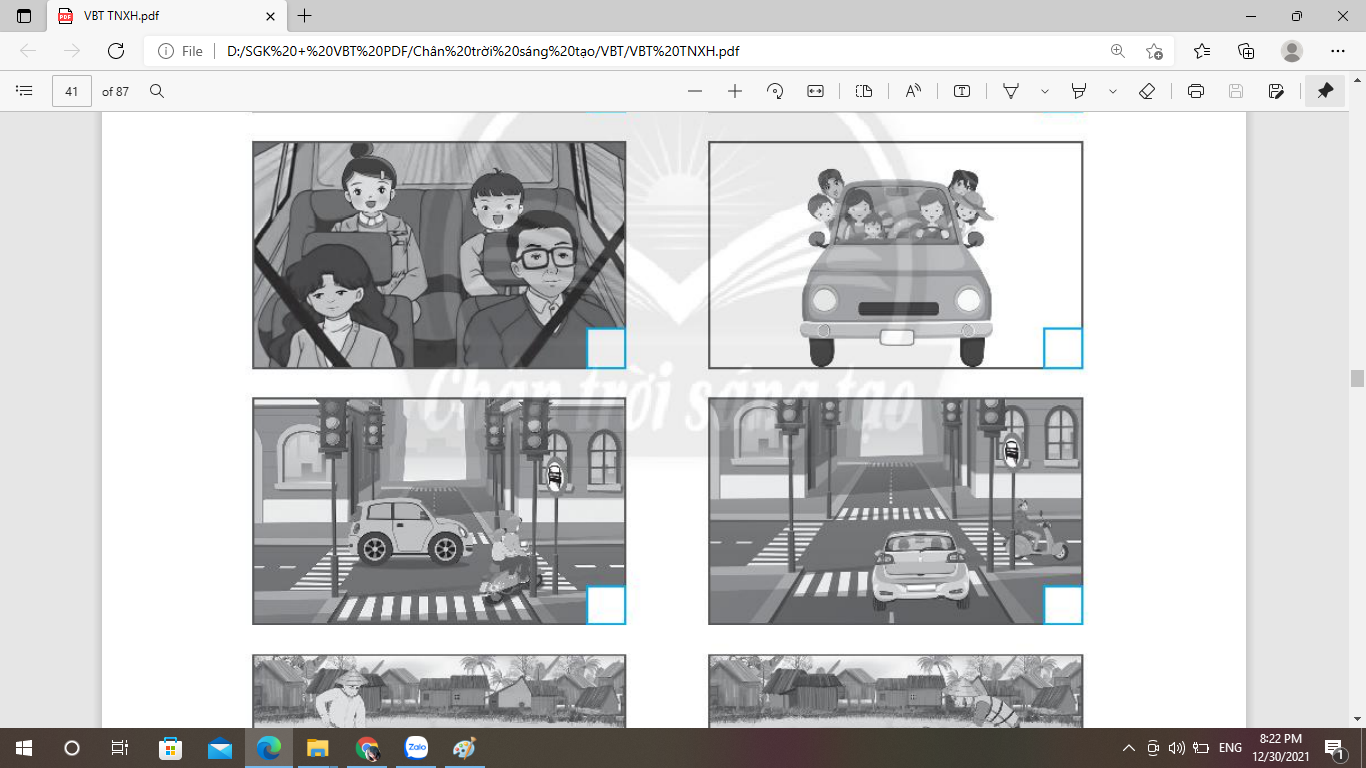 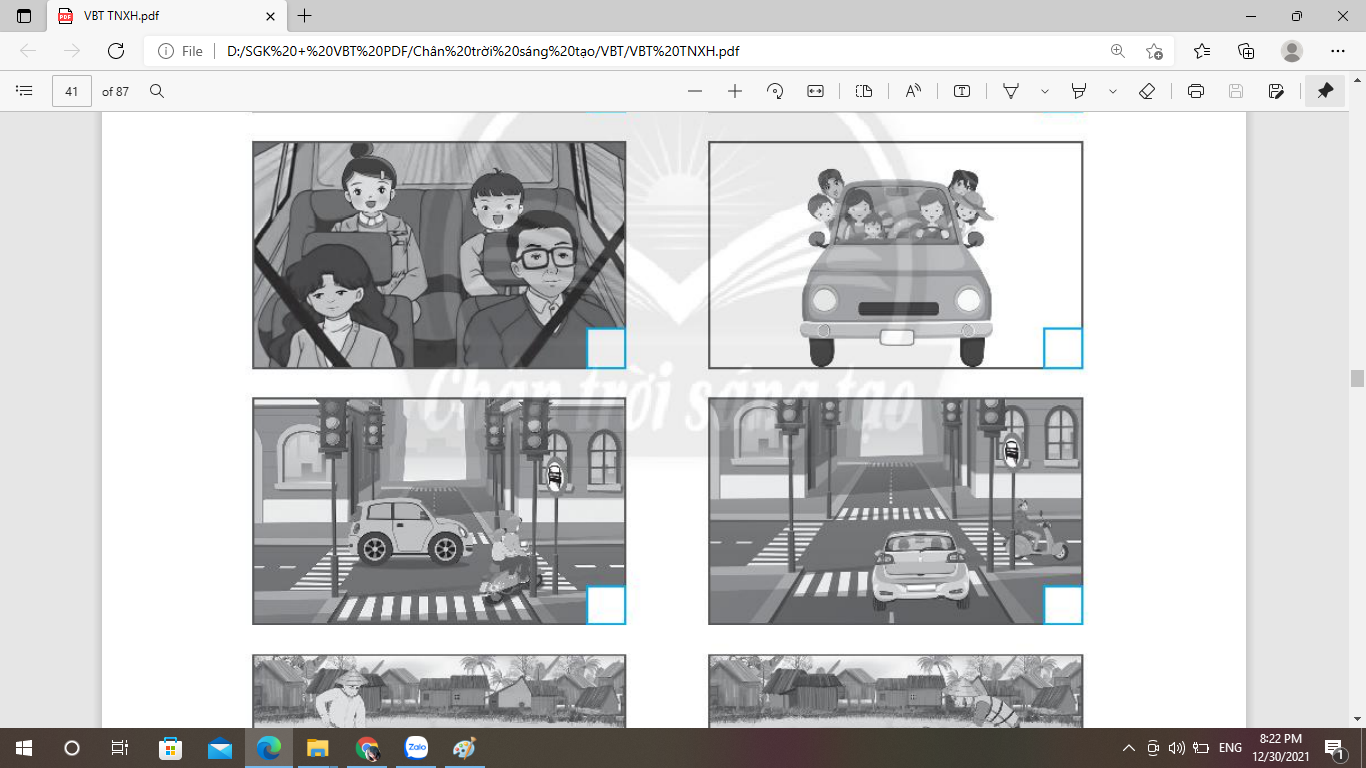 -
-
+
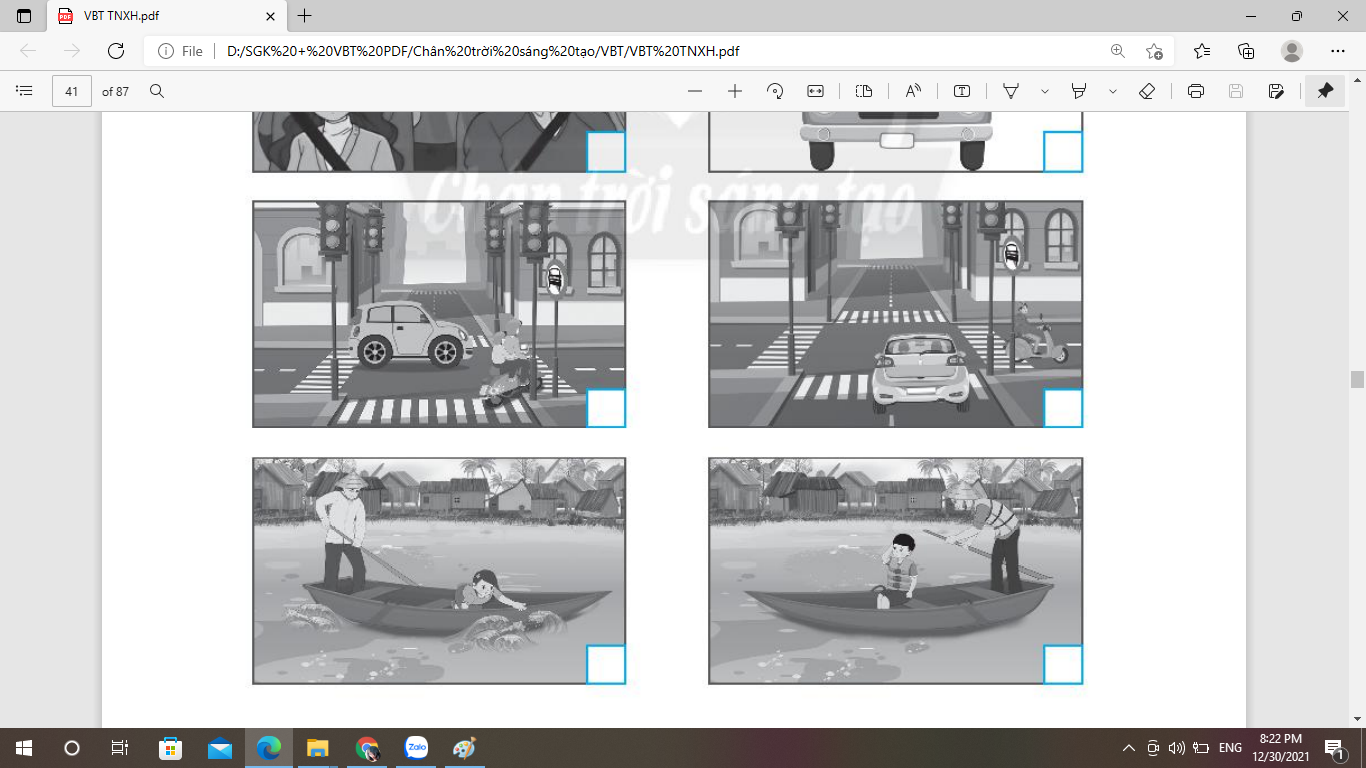 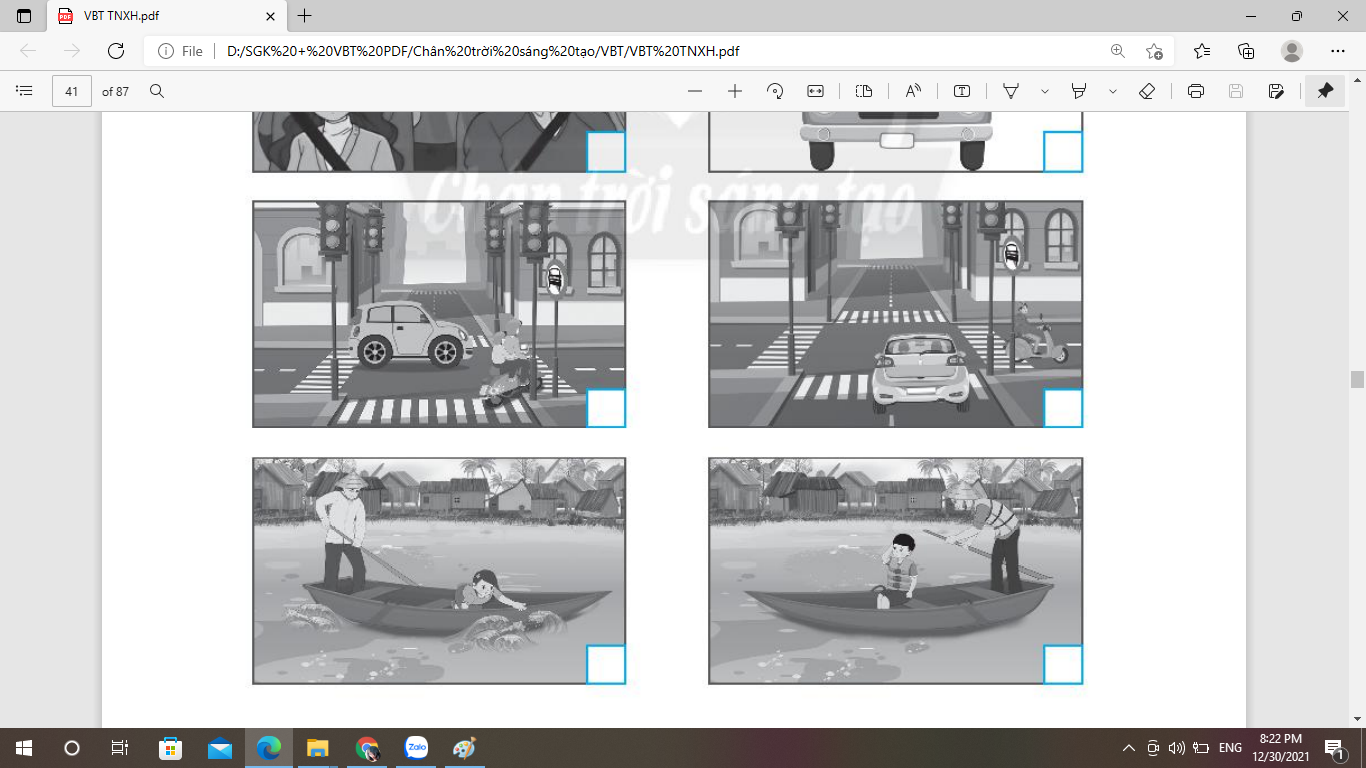 -
+
6
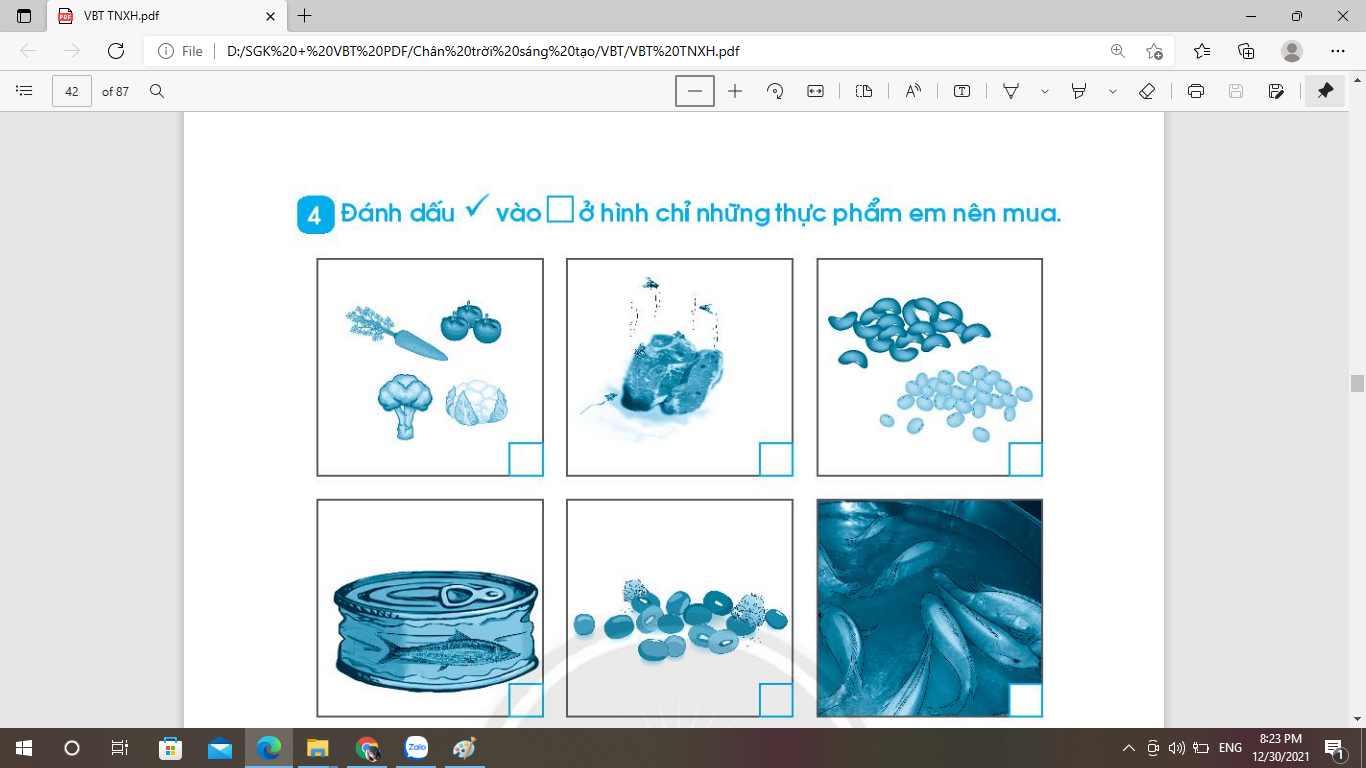 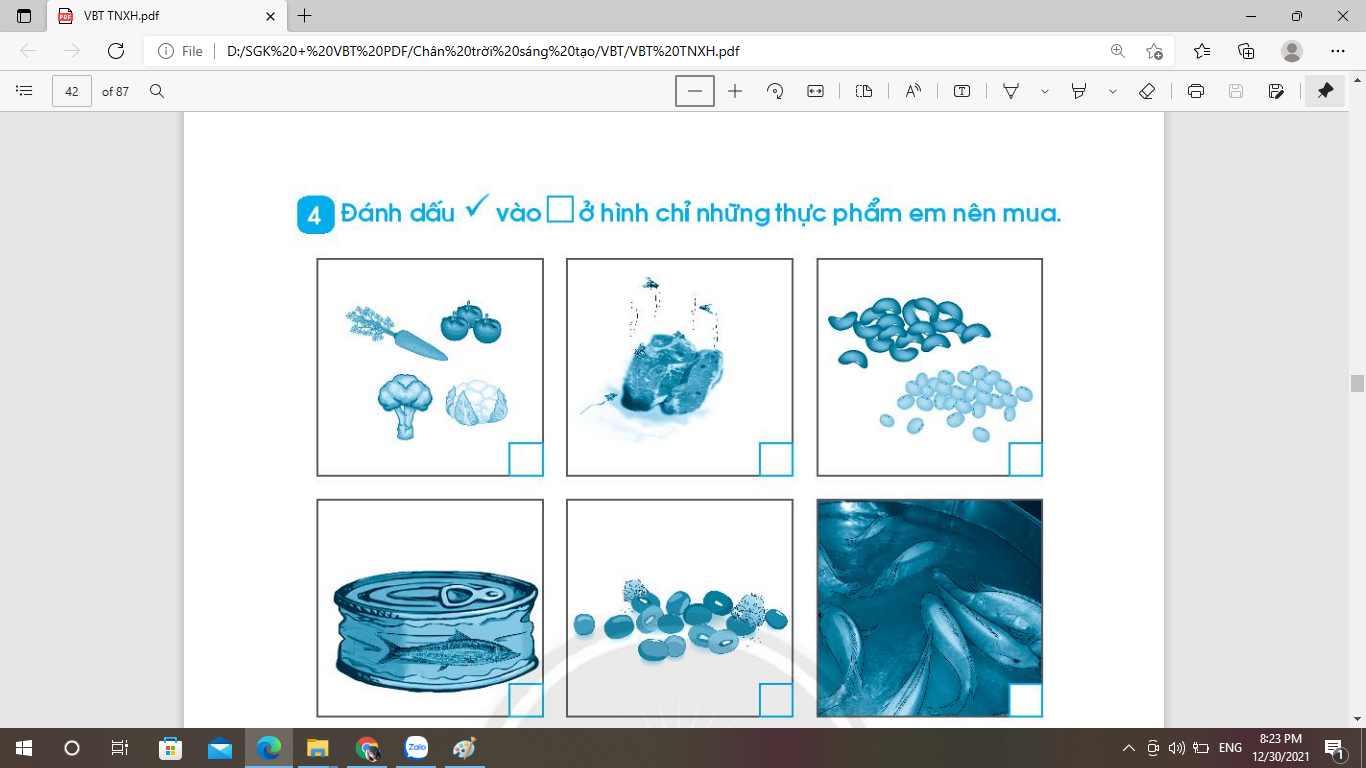 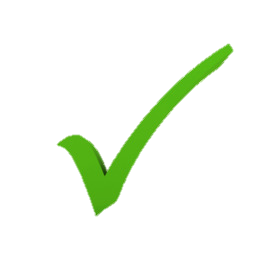 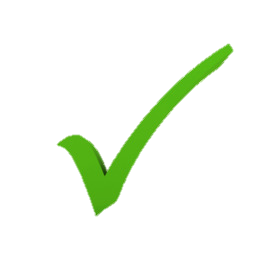 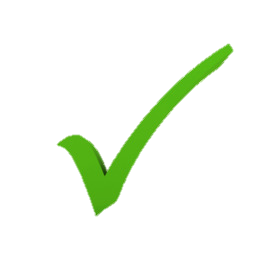 Tạm biệt vàhẹn gặp lại!